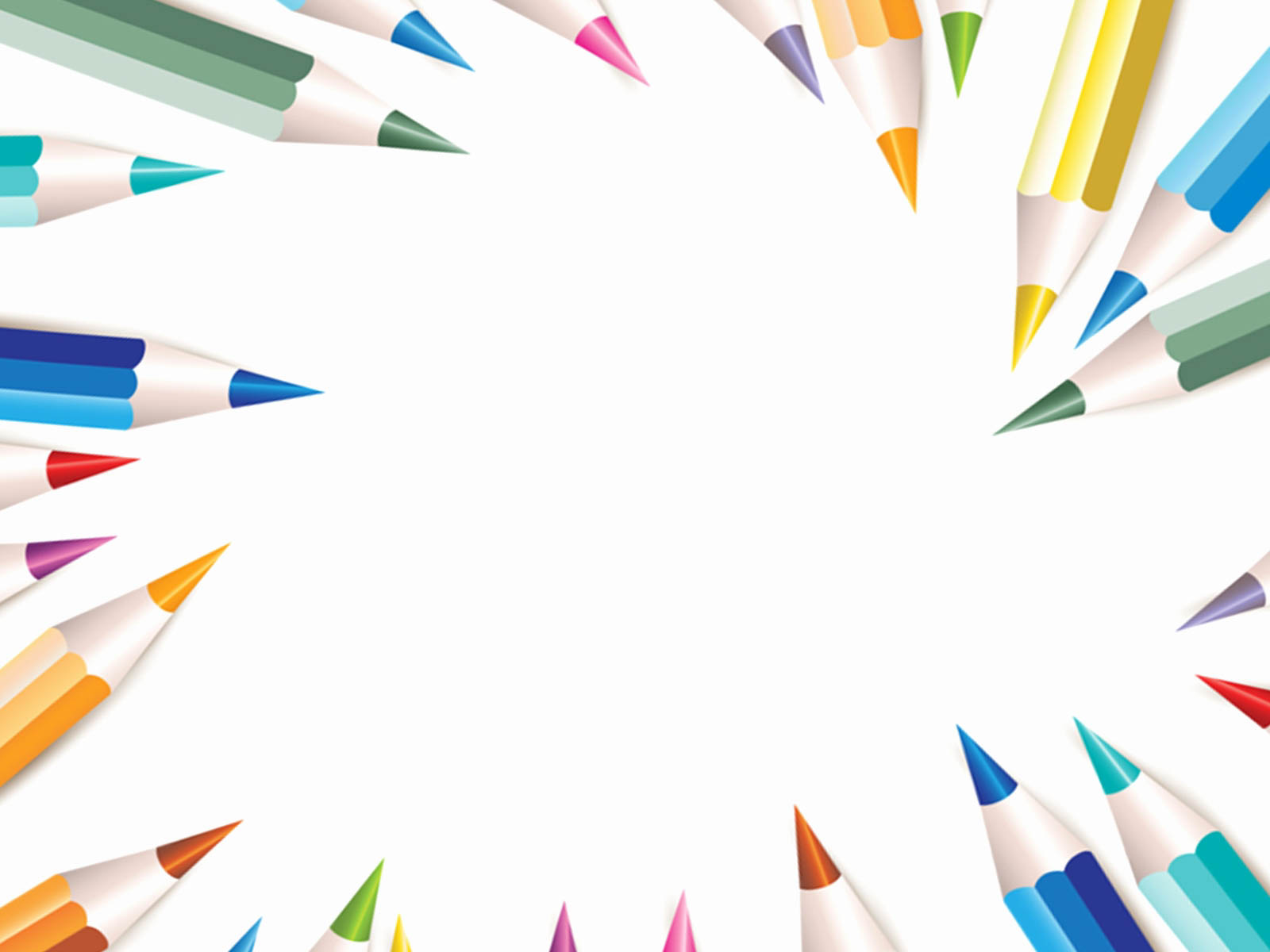 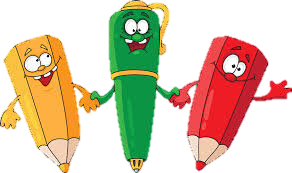 I. Phân tích bài viết tham khảo
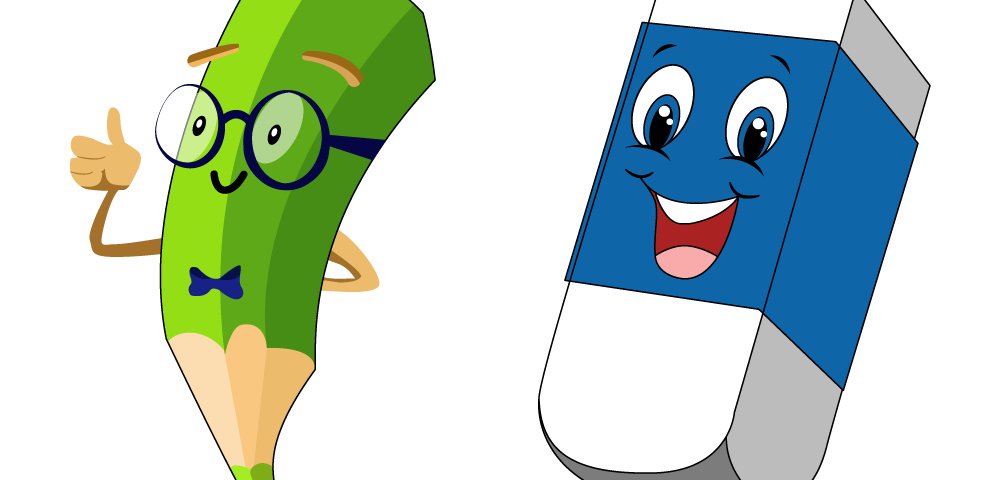 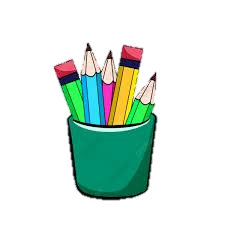 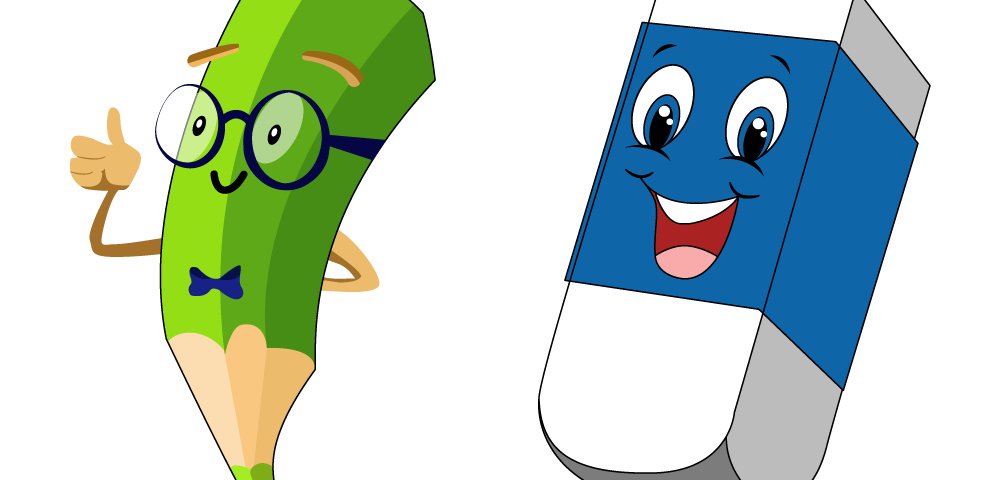 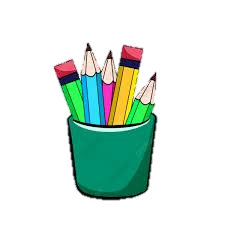 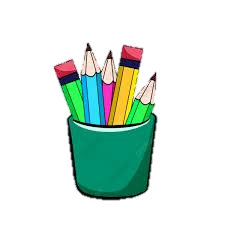 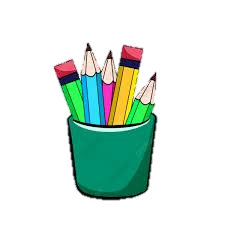 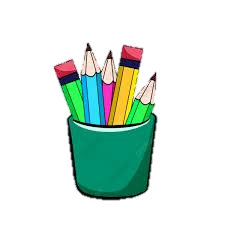 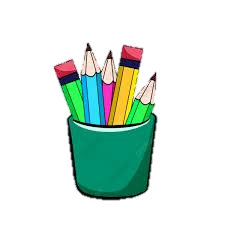 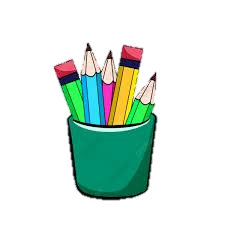 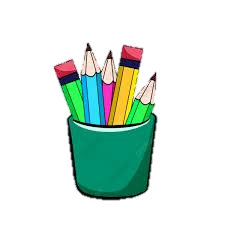 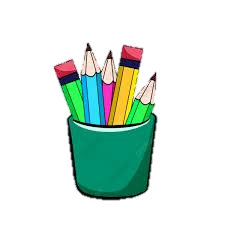 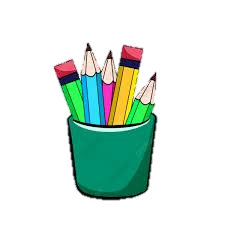 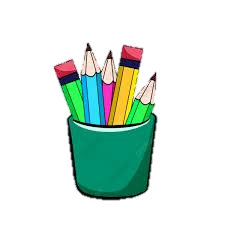 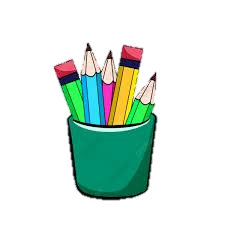 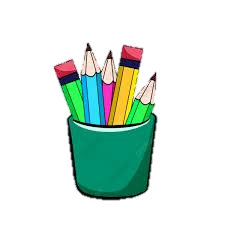 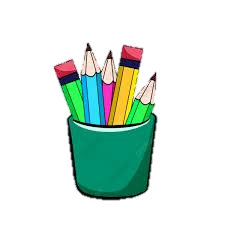 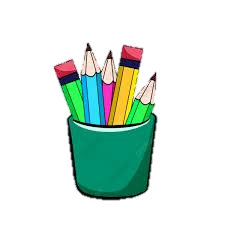 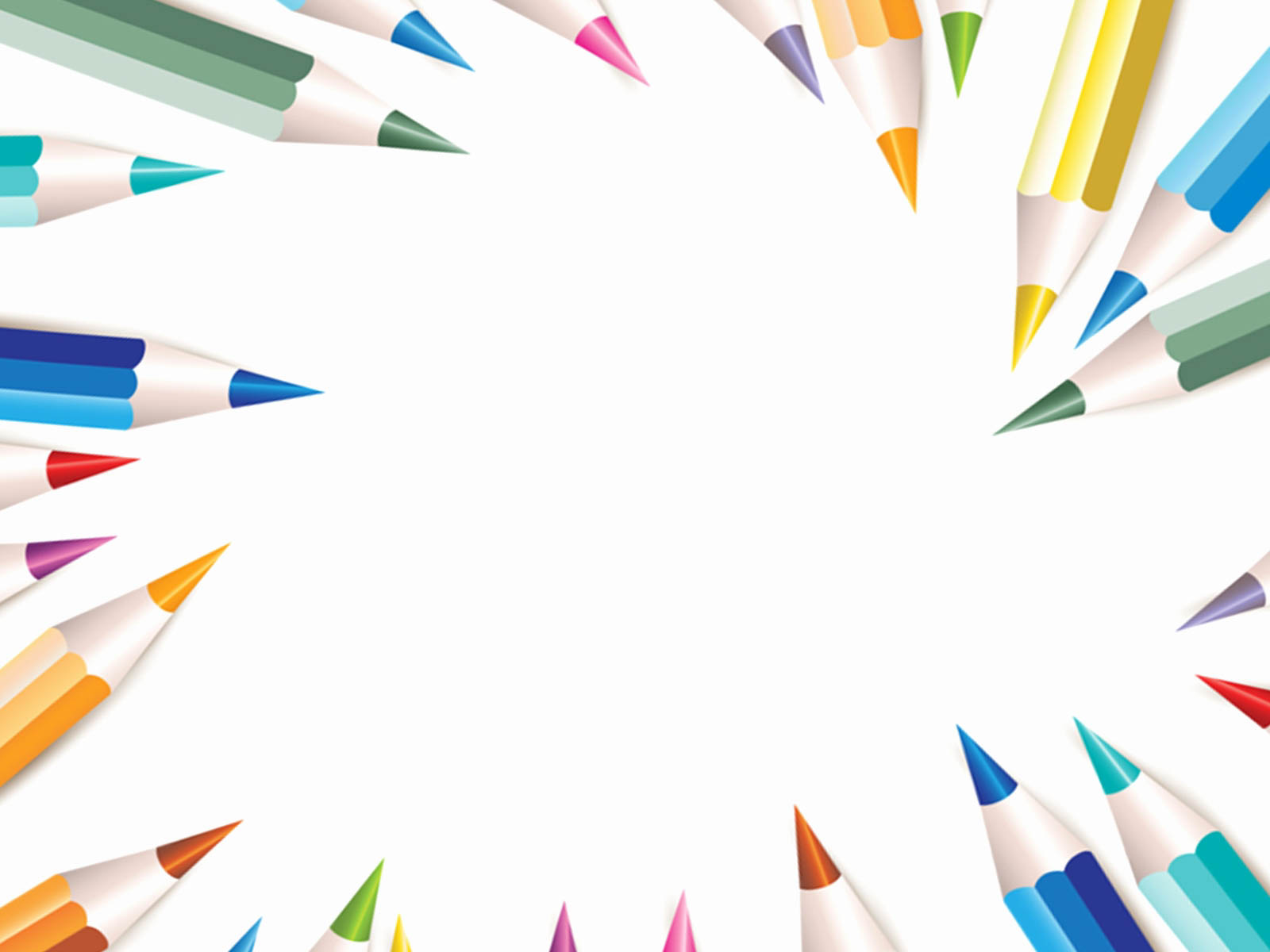 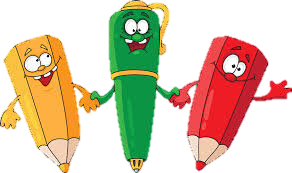 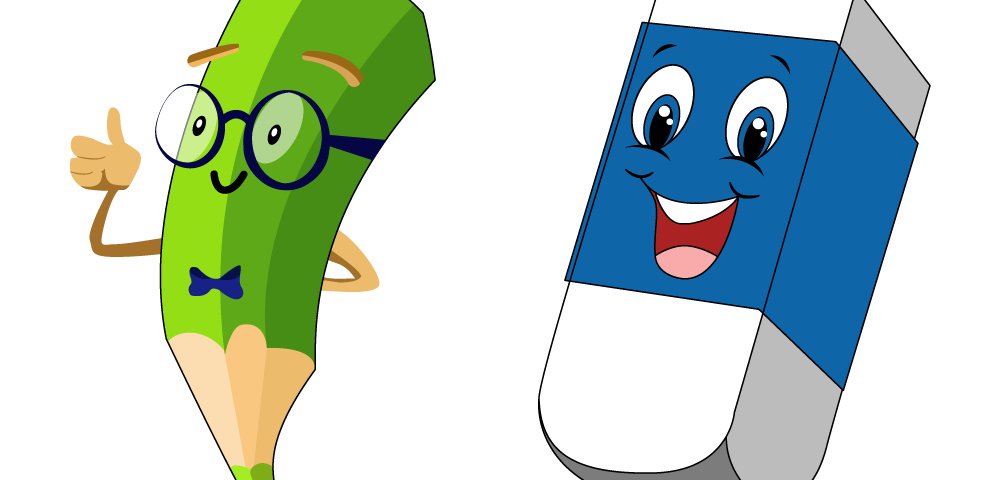 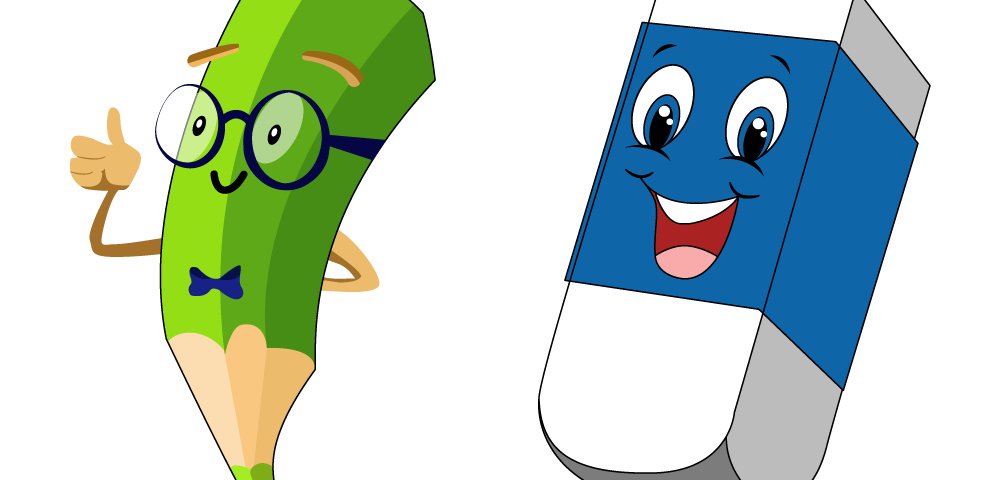 I. Phân tích bài viết tham khảo
Hoàn thành phiếu học tập sau
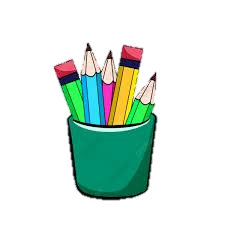 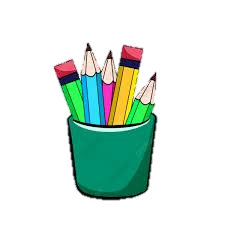 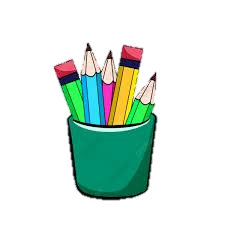 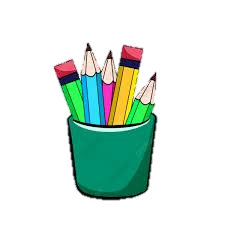 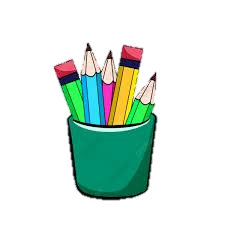 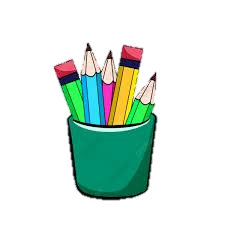 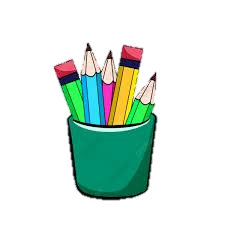 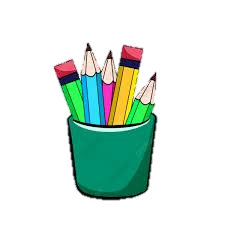 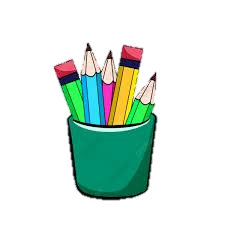 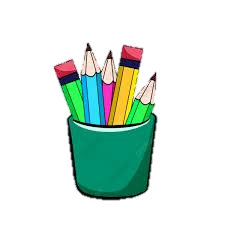 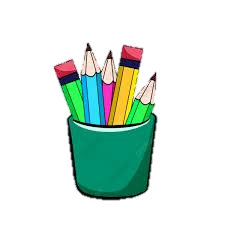 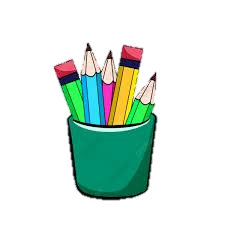 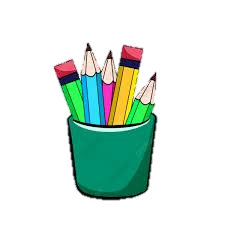 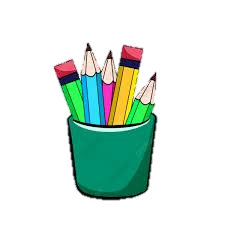 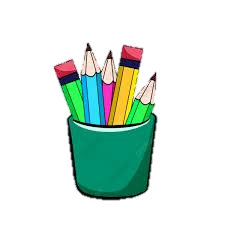 PHT số 1
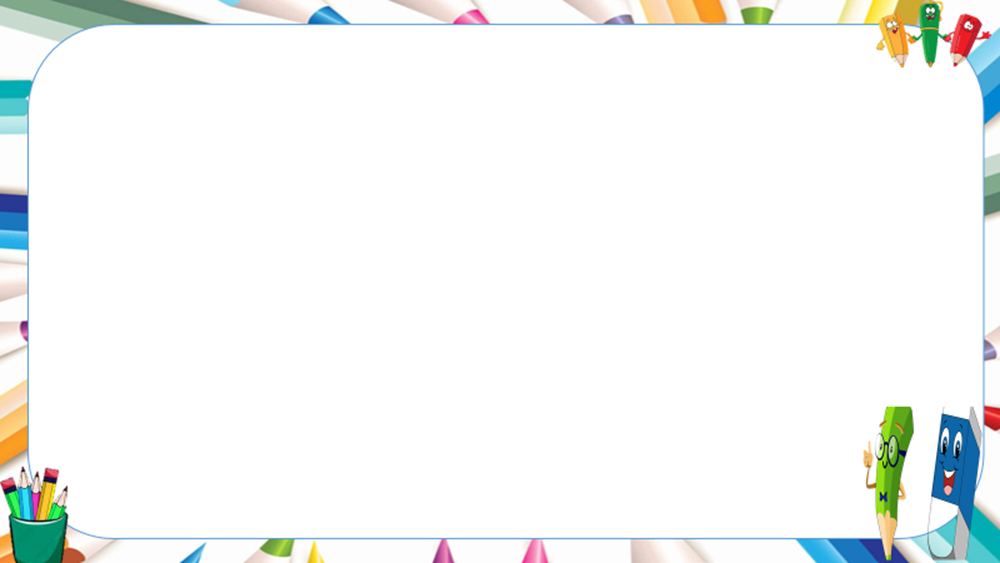 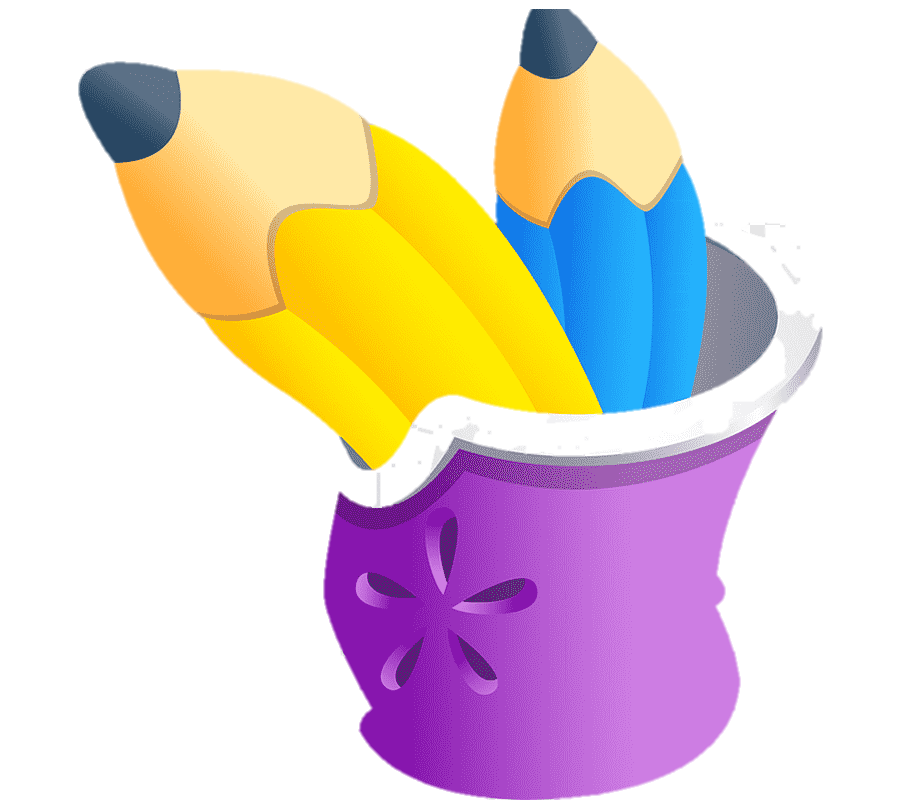 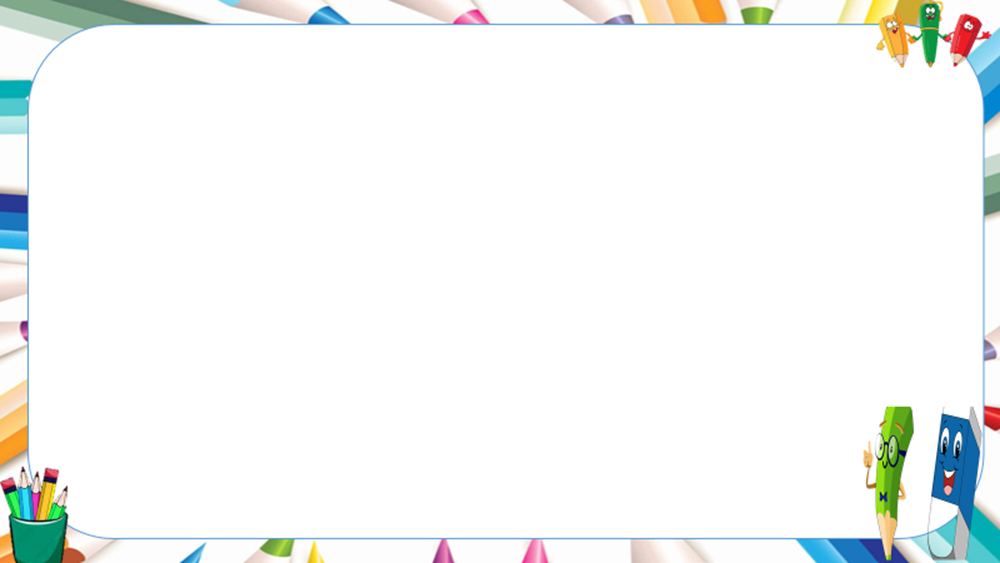 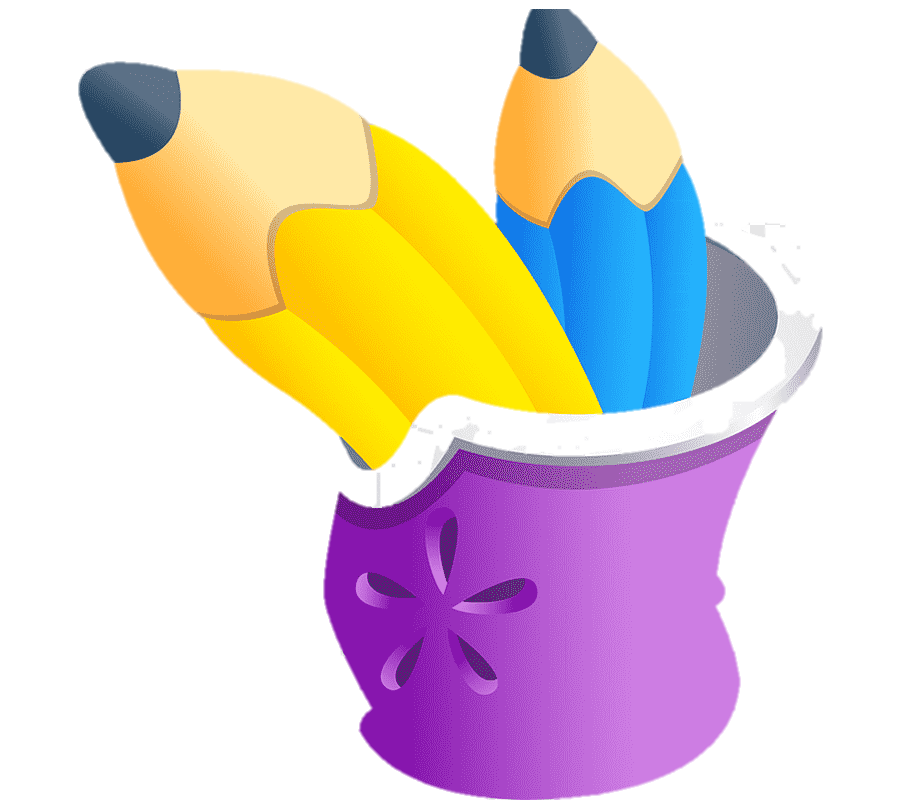 Văn bản tóm tắt có trung thành với nội dung của văn bản gốc không?
Trung thành với văn bản gốc
Trung thành với văn bản gốc
Văn bản tóm tắt có trình bày được những ý chính, những điểm quan trọng của văn bản gốc không?
Trình bày được ý chính, điểm quan trọng
Trình bày được ý chính, điểm quan trọng
Hùng Vương thứ mười tám, Mị Nương, Sơn Tinh- chúa miền non cao, Thủy Tinh- chúa miền nước thẳm, cầu hôn, lễ vật, nổi giận...
Hùng Vương thứ mười tám, Mị Nương, Sơn Tinh- chúa miền non cao, Thủy Tinh- chúa miền nước thẳm, cầu hôn, lễ vật, nổi giận...
Liệt kê một số từ ngữ quan trọng của văn bản gốc được thể hiện trong văn bản tóm tắt.
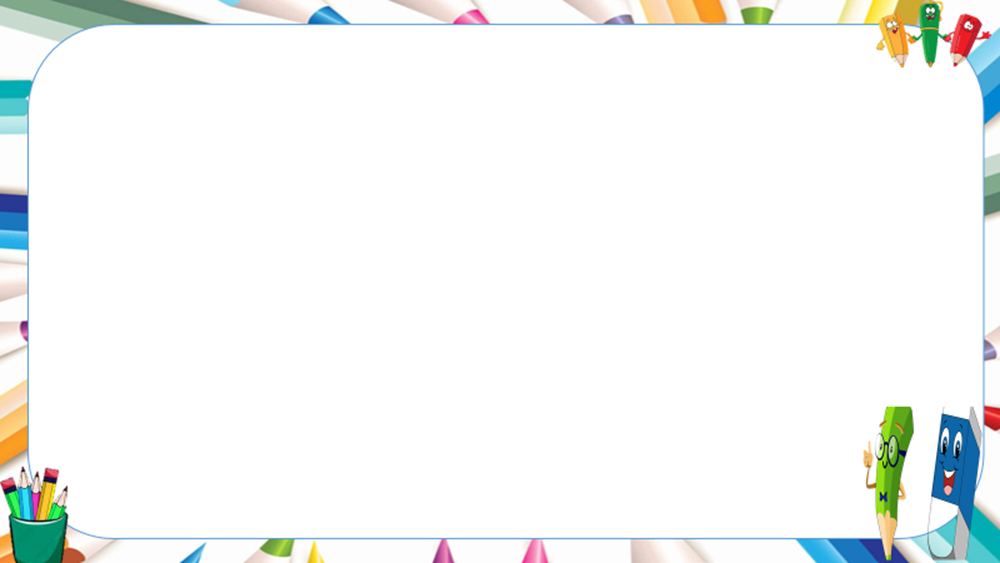 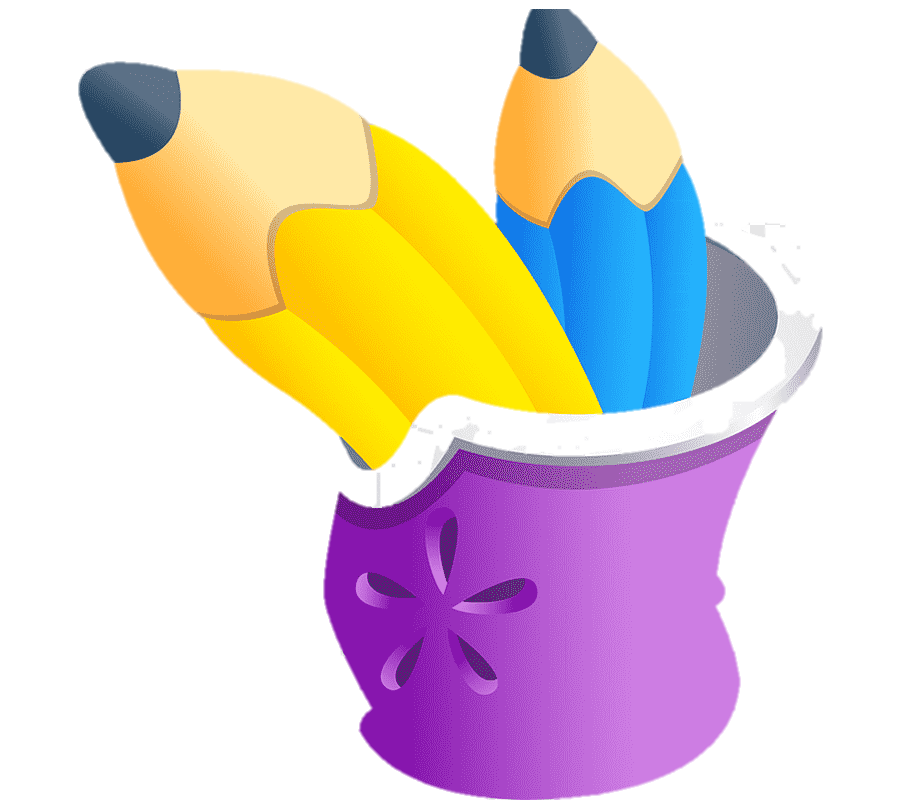 Nhận xét về độ dài của VB tóm tắt 1 và 2
Ngắn hơn, có 4 câu
Dài hơn, có 12 câu
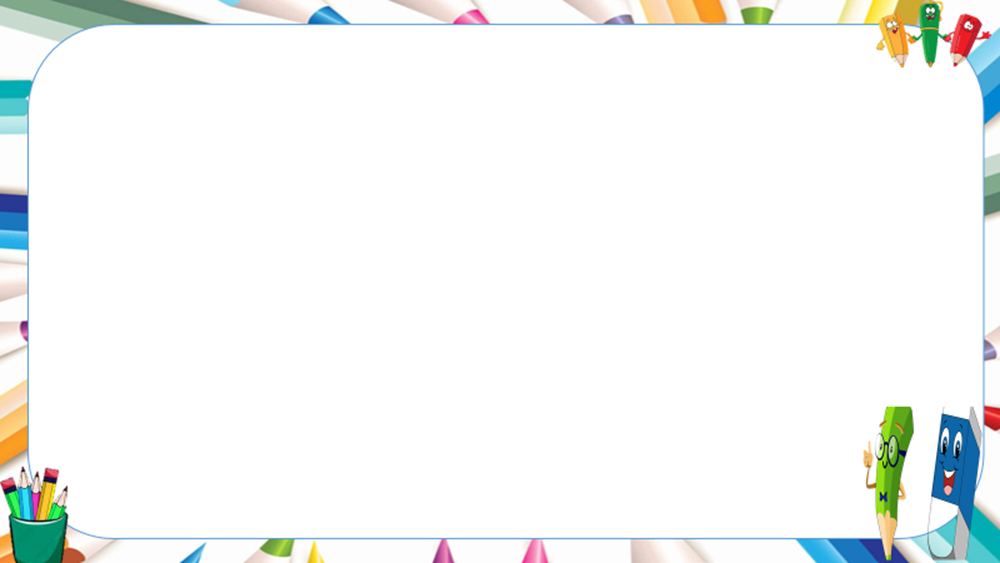 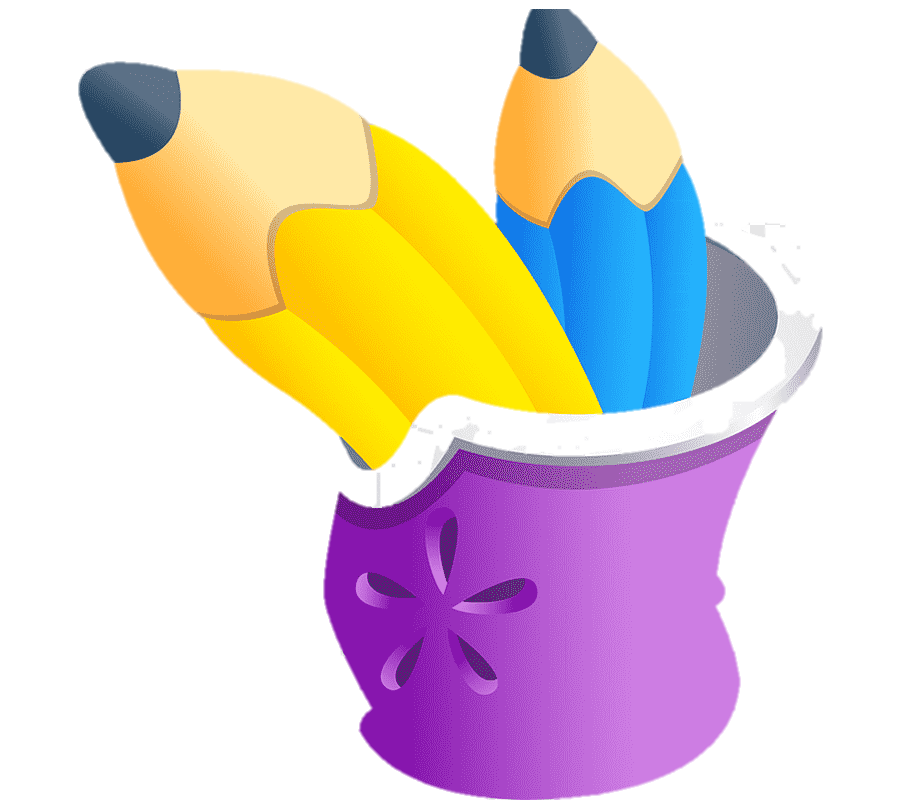 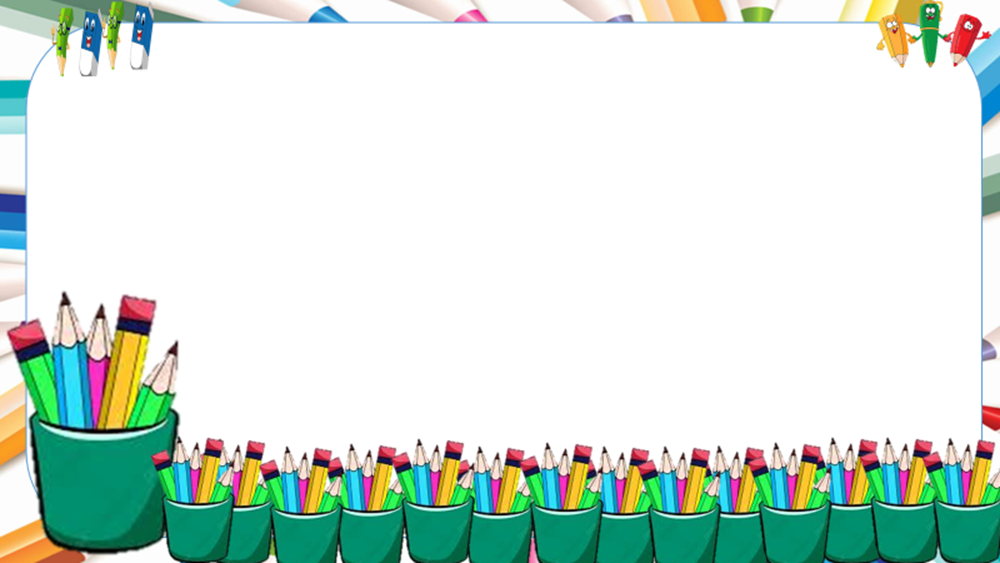 II. Tìm hiểu yêu cầu đối với biên bản
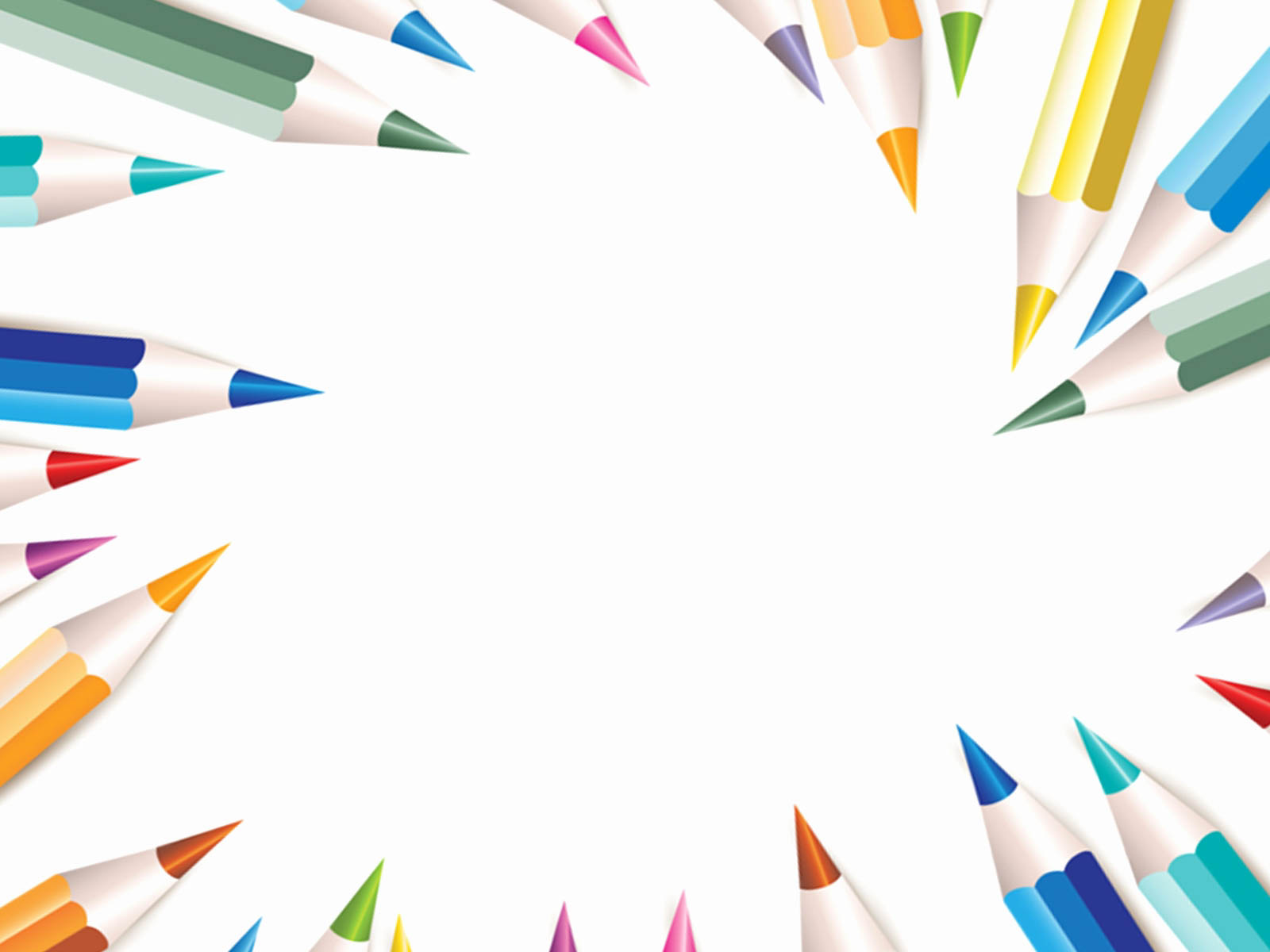 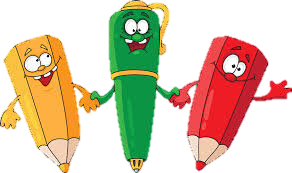 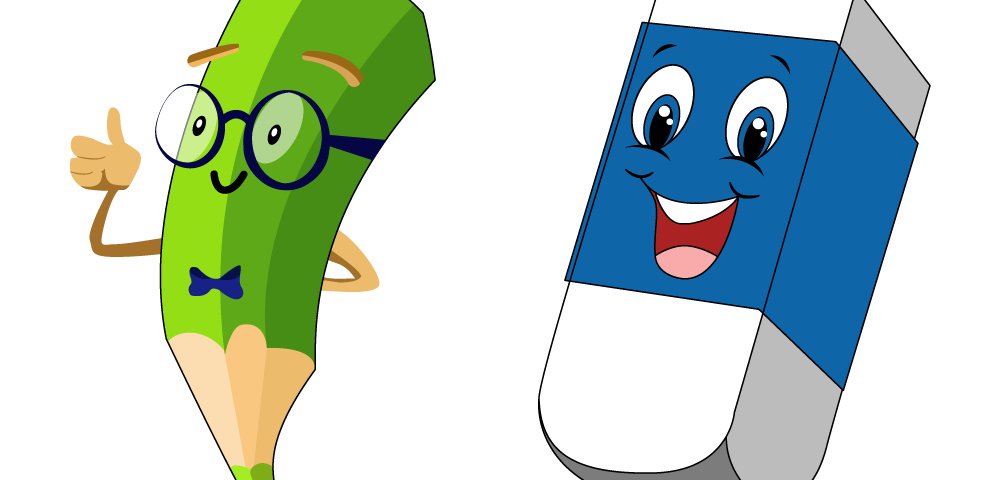 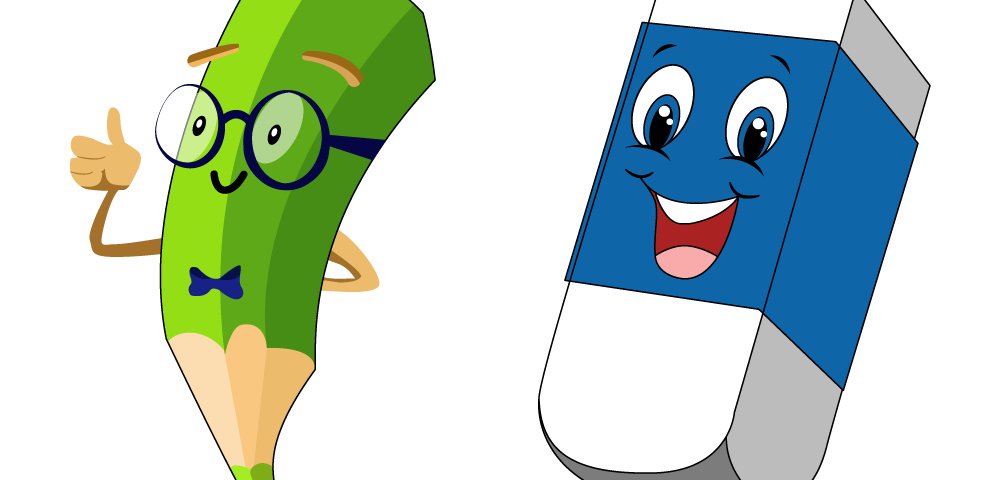 II. Tìm hiểu yêu cầu đối với biên bản
Yêu cầu đối với biên bản là gì?
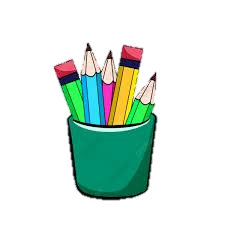 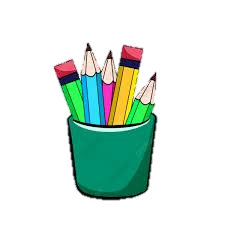 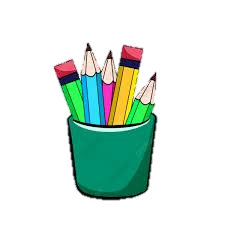 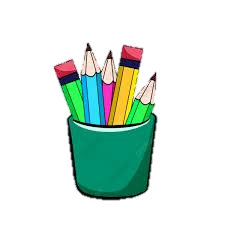 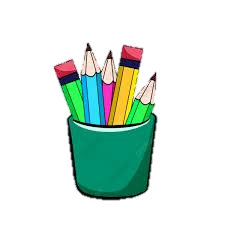 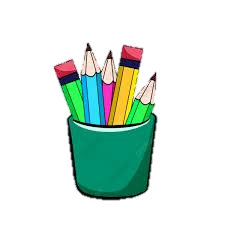 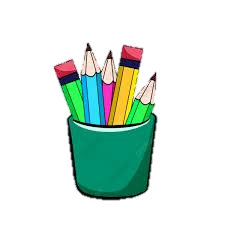 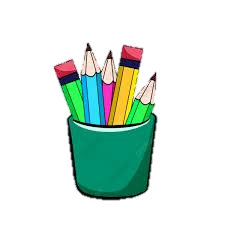 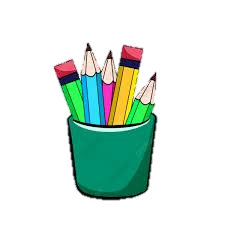 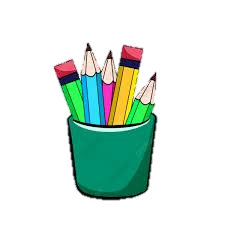 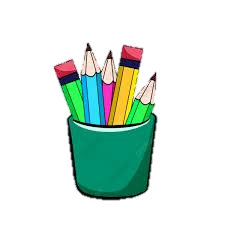 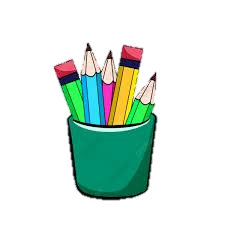 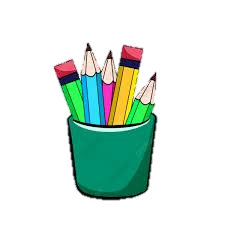 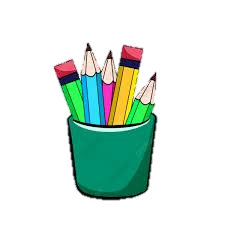 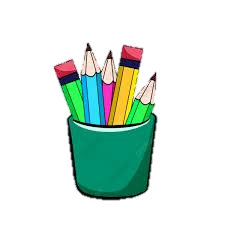 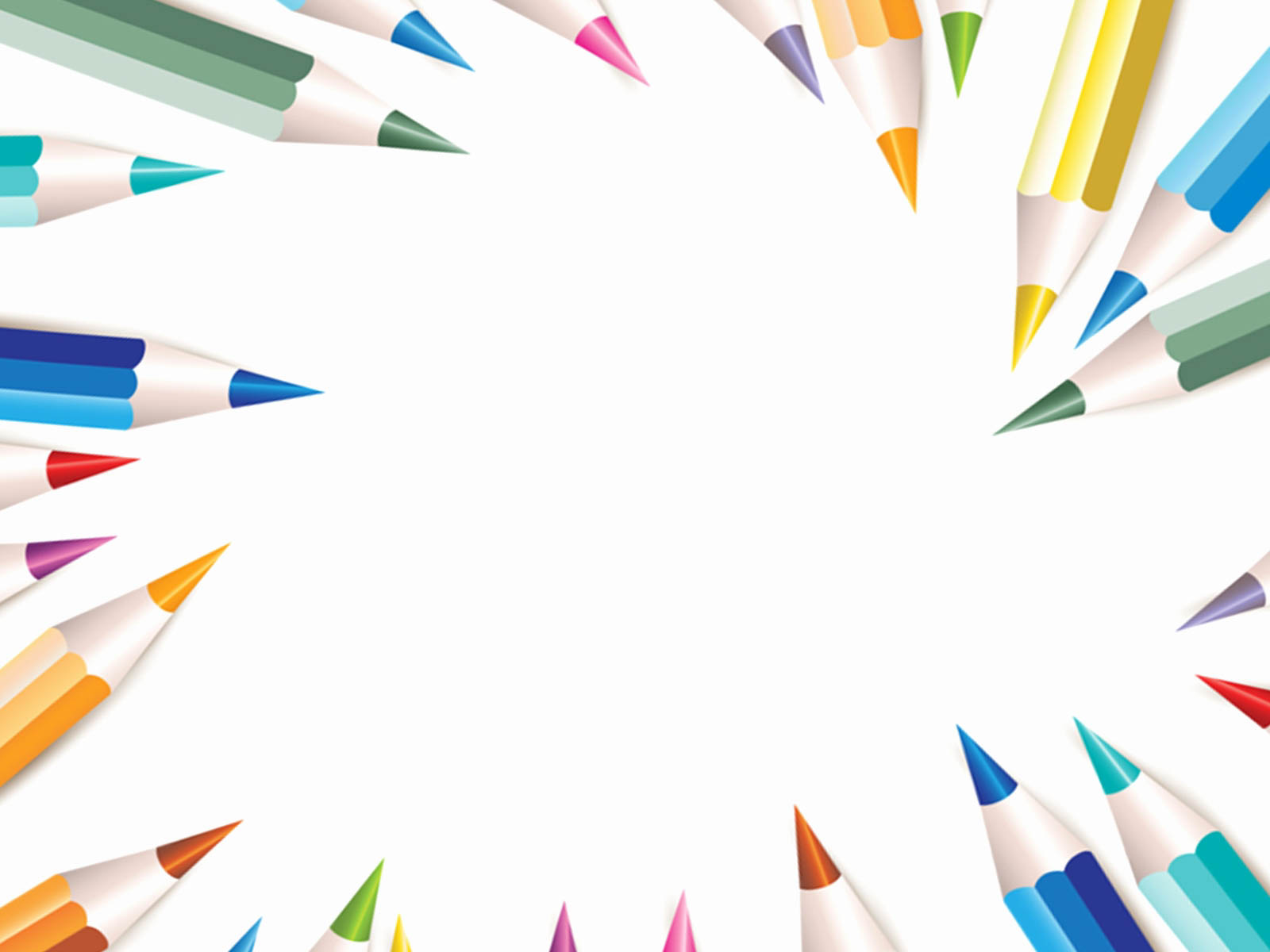 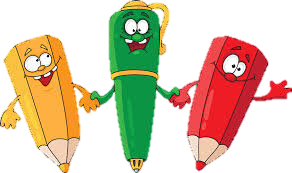 Phản ánh đúng nội dung của văn bản gốc
Trình bày được những ý chính, những điểm quan trọng của văn bản gốc
Yêu cầu đối với biên bản
Sử dụng các từ ngữ quan trọng của văn bản gốc
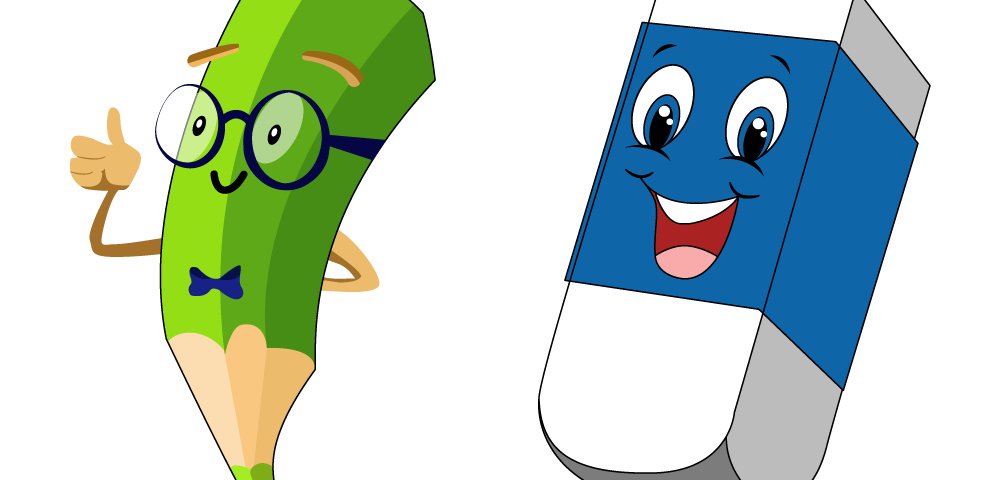 Đáp ứng được những yêu cầu khác nhau về độ dài của văn bản tóm tắt
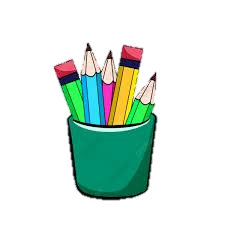 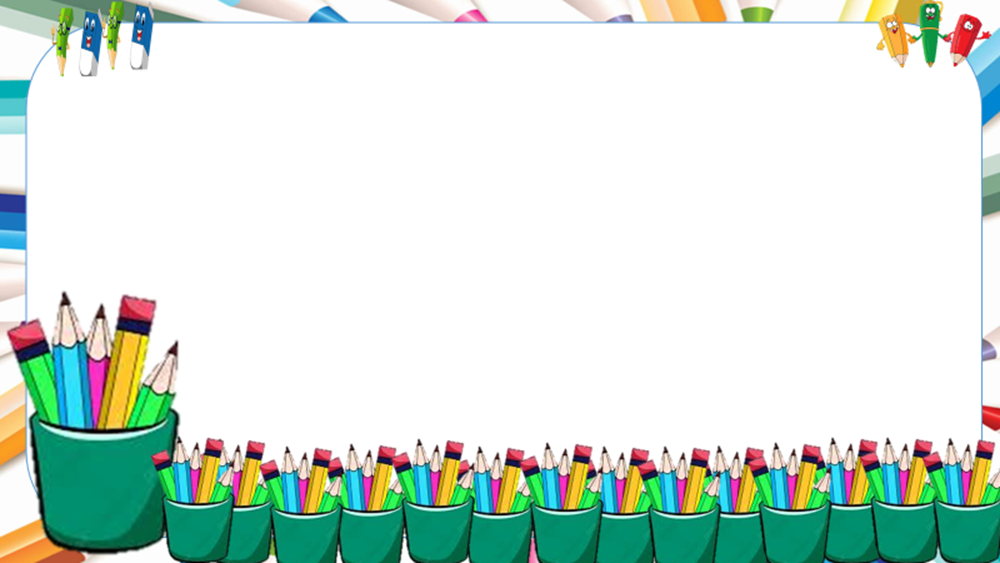 III. Thực hành viết theo các bước
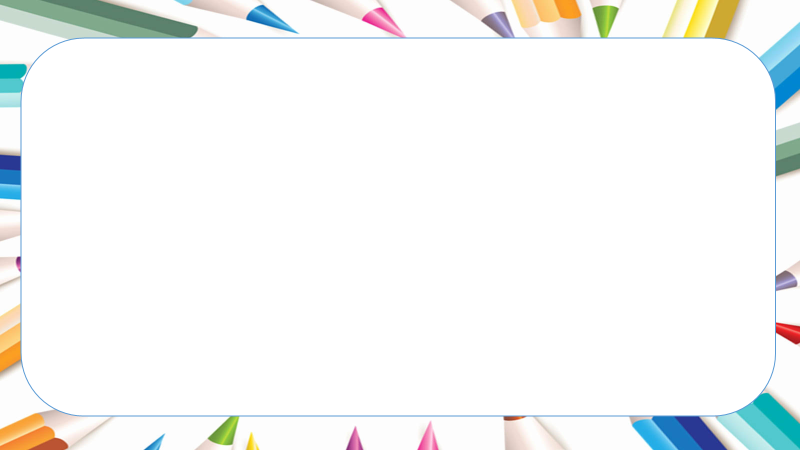 Đề bài: Viết một đoạn văn khoảng 6-8 câu tóm tắt văn bản Bầy chim chìa vôi
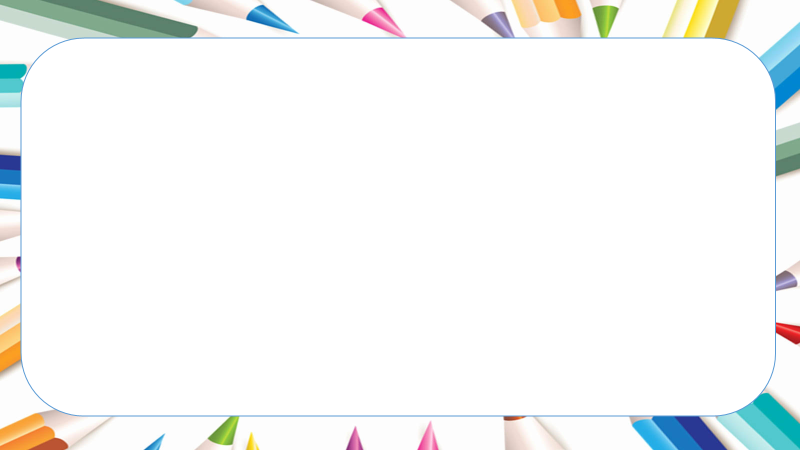 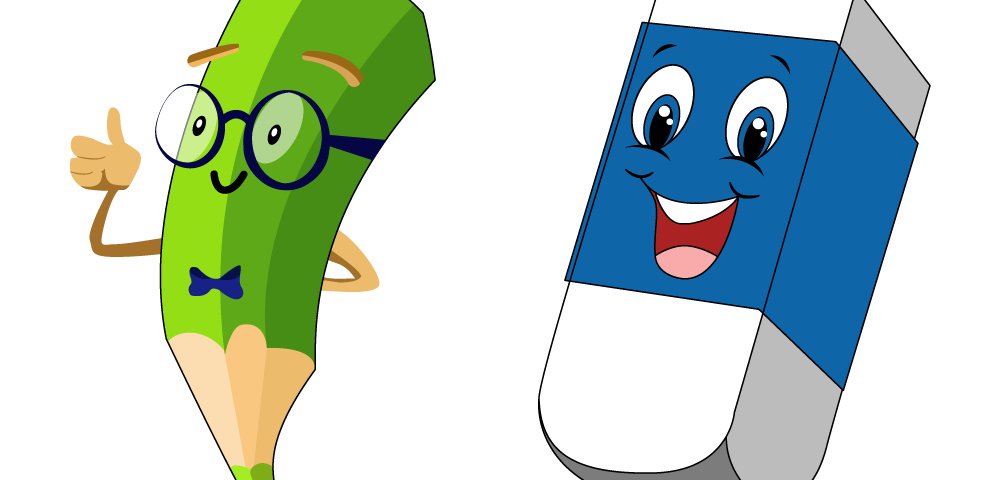 1. Trước khi tóm tắt
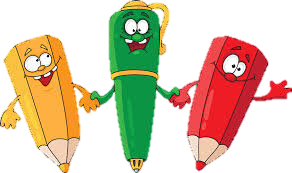 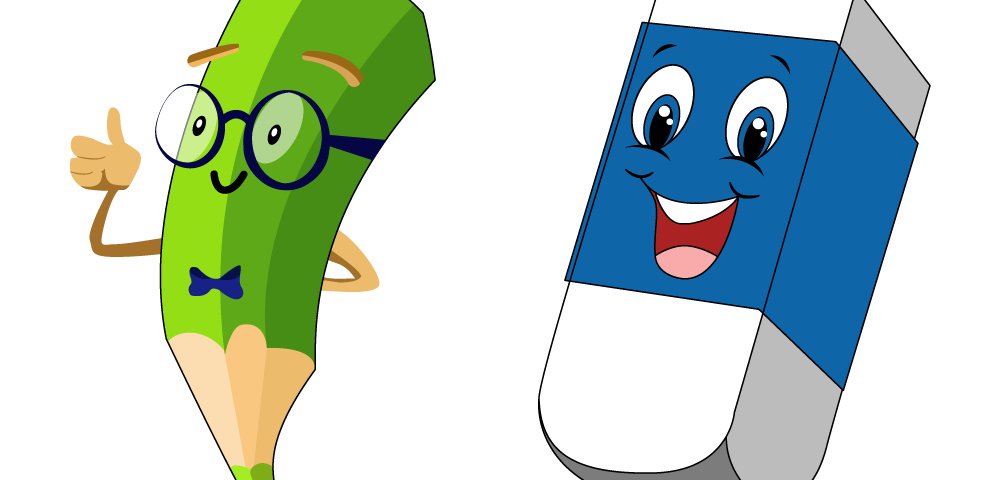 Xác định nội dung chính cần tóm tắt
Xác định yêu cầu về độ dài của văn bản tóm tắt
Đọc kĩ văn bản gốc
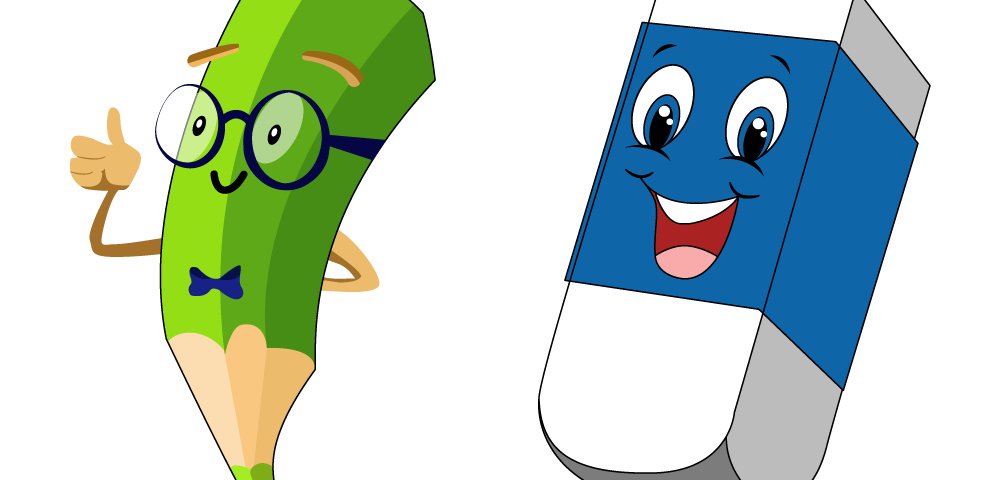 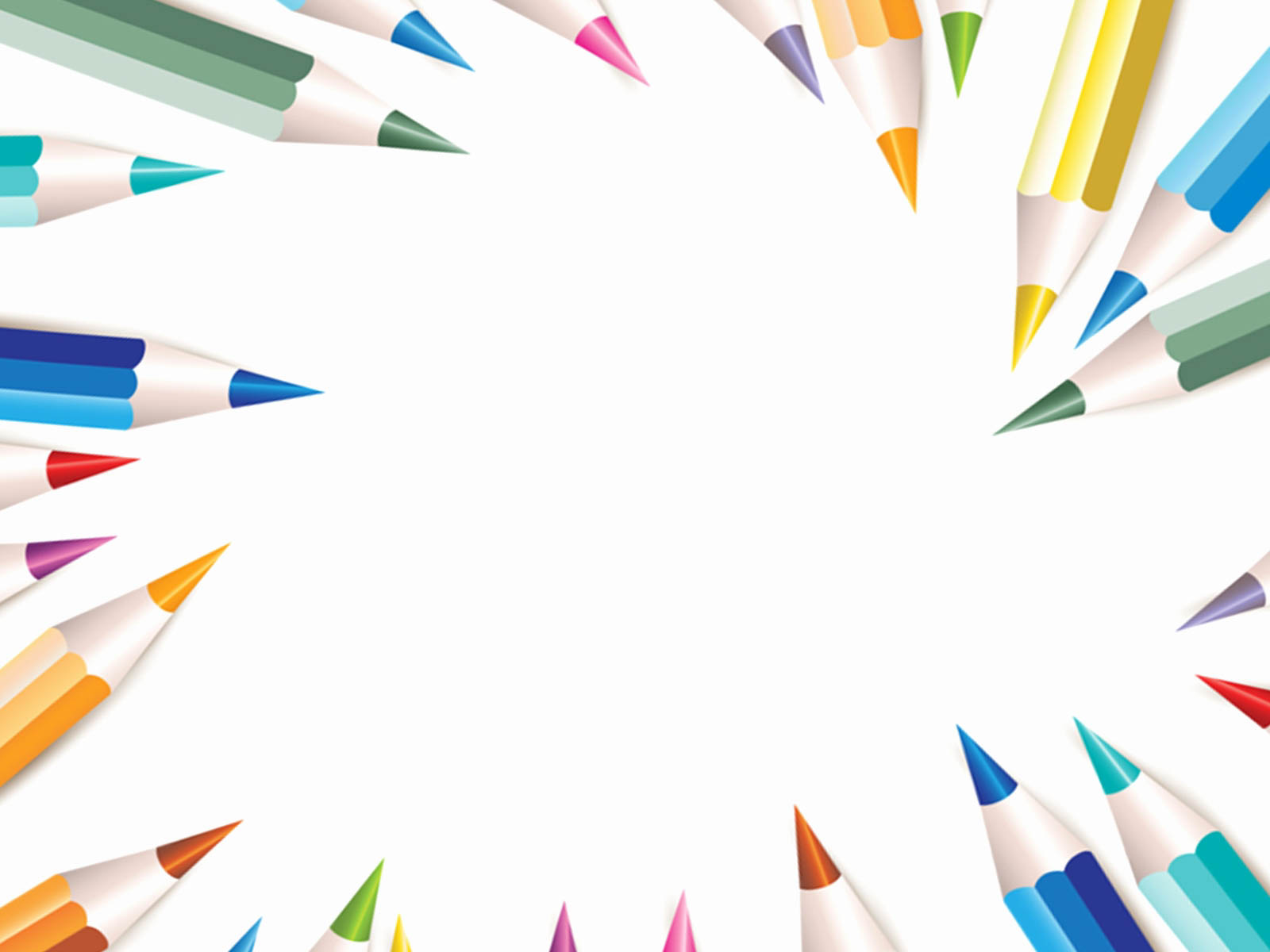 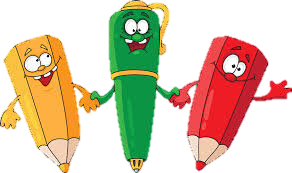 Xác định nội dung khái quát, cốt lõi của toàn văn bản
Tìm ý chính của từng phần hoặc đoạn và xác định quan hệ giữa các phần hoặc các đoạn
Xác định nội dung chính cần tóm tắt
Tìm các từ ngữ quan trọng
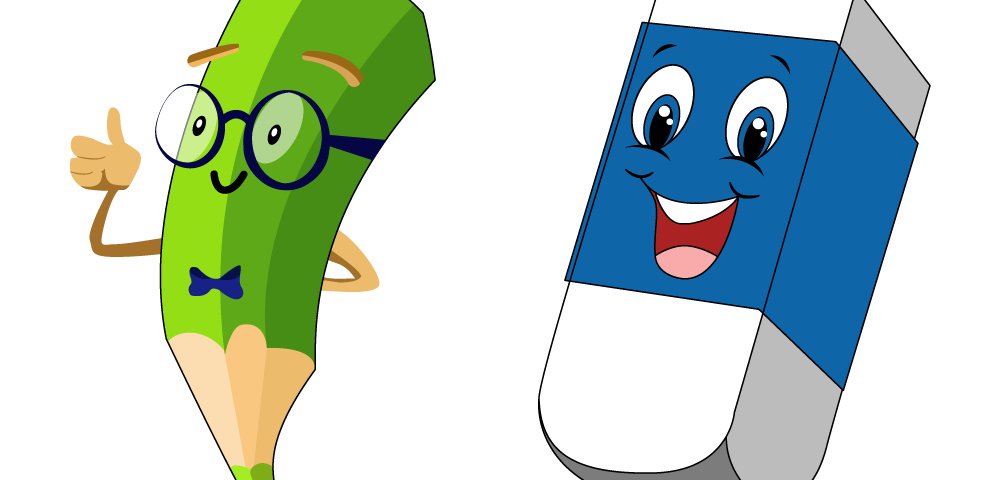 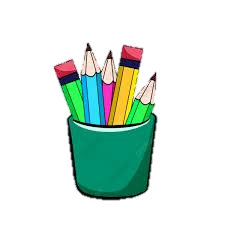 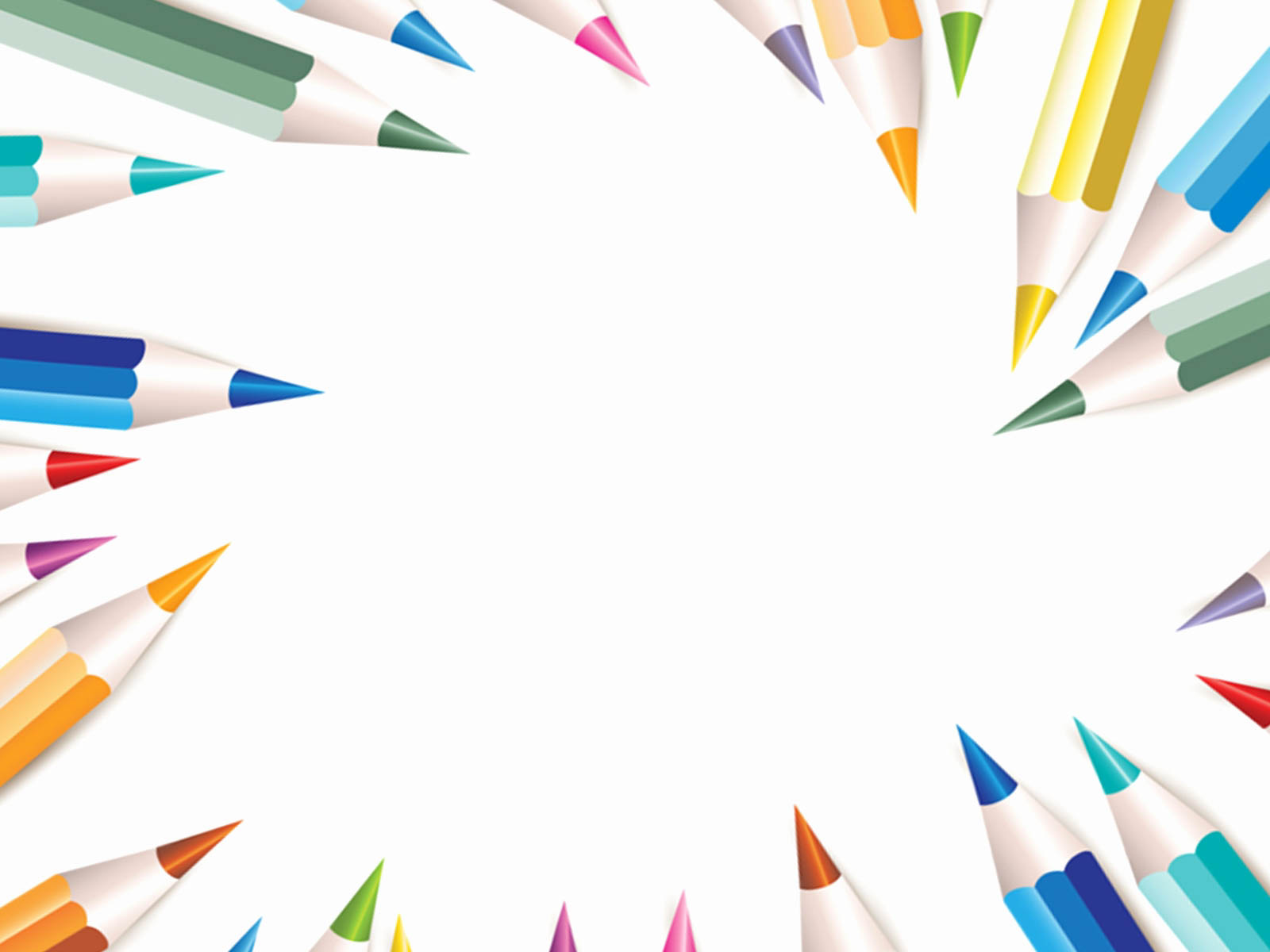 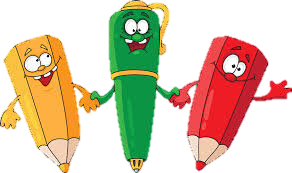 Xác định ý lớn và ý nhỏ của văn bản gốc
Xác định yêu cầu về độ dài của văn bản tóm tắt
Tùy theo yêu cầu về độ dài của văn bản tóm tắt mà lựa chọn ý lớn hay ý nhỏ từ văn bản gốc
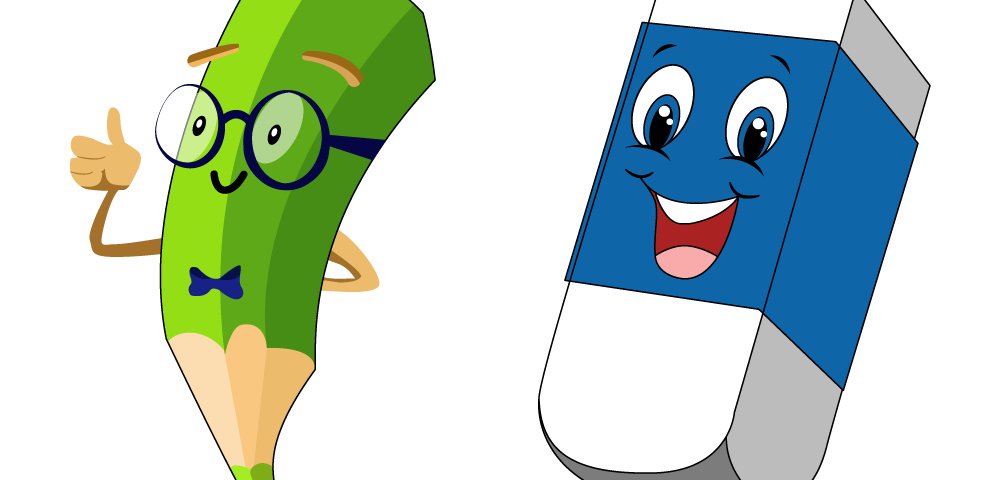 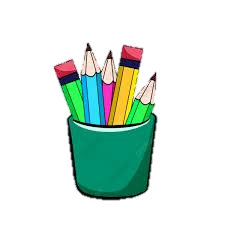 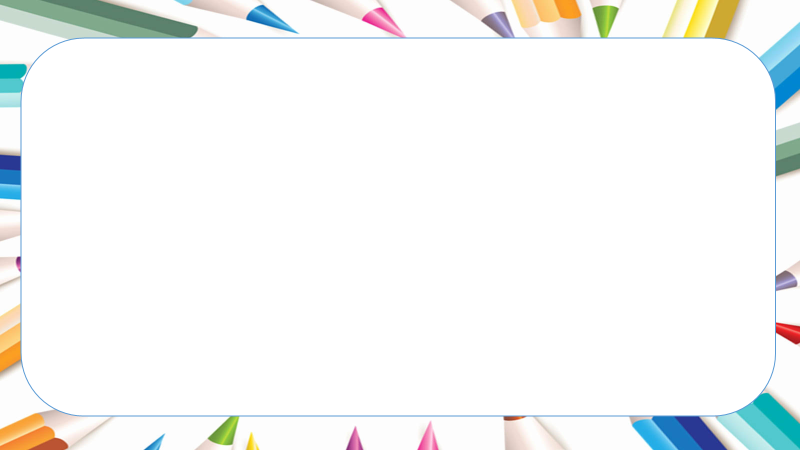 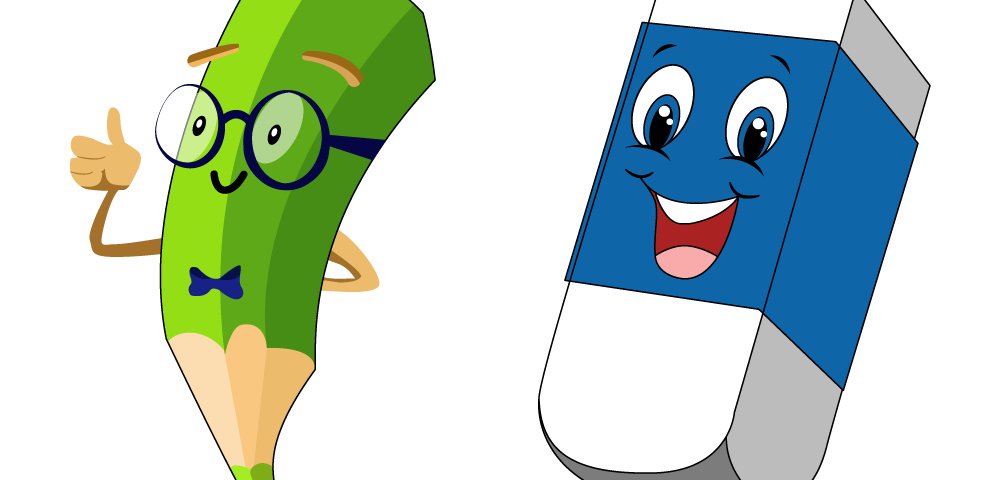 2. Viết văn bản tóm tắt
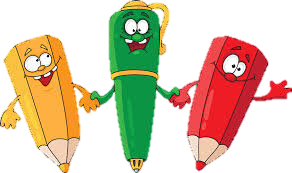 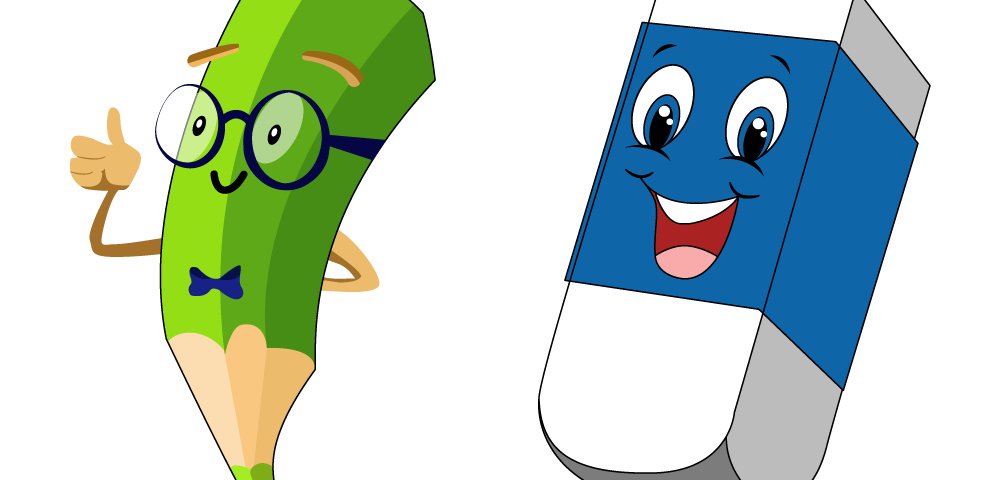 Sắp xếp các ý chính của văn bản gốc theo một trình tự hợp lí
Dùng lời văn của em kết hợp với những từ ngữ quan trọng trong văn bản gốc để viết văn bản tóm tắt
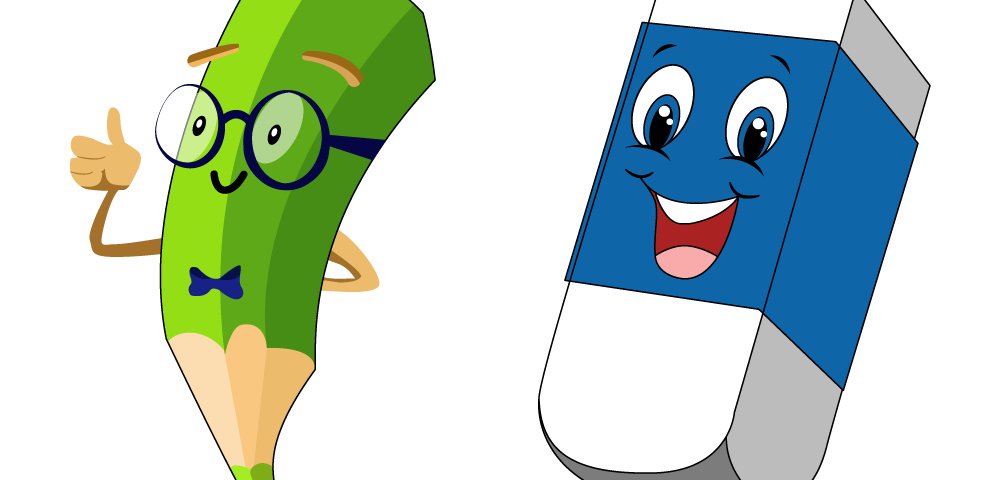 Chú ý bảo đảm yêu cầu về độ dài của văn bản tóm tắt
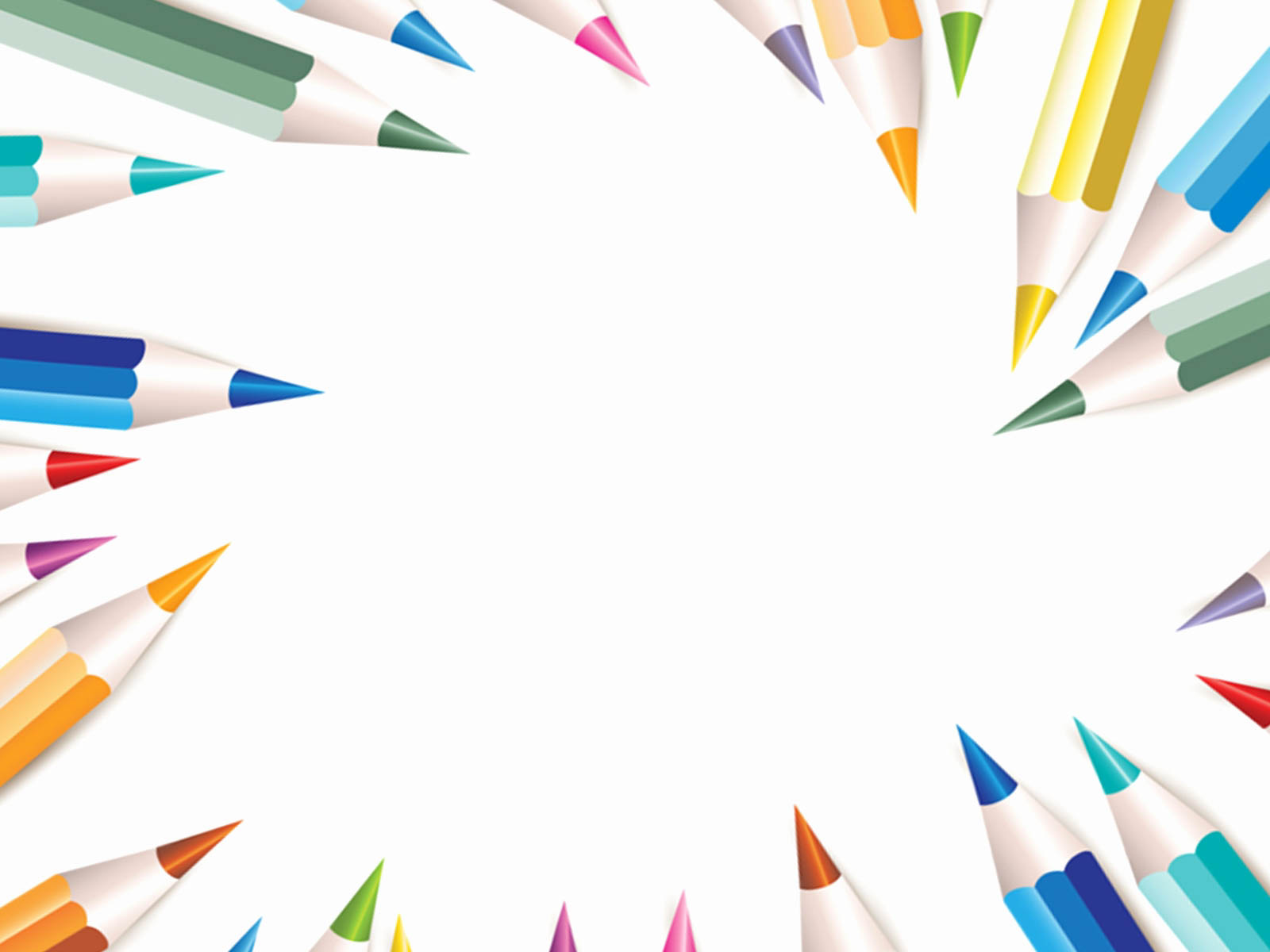 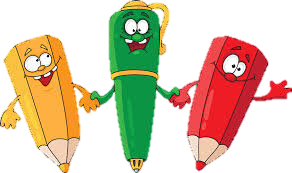 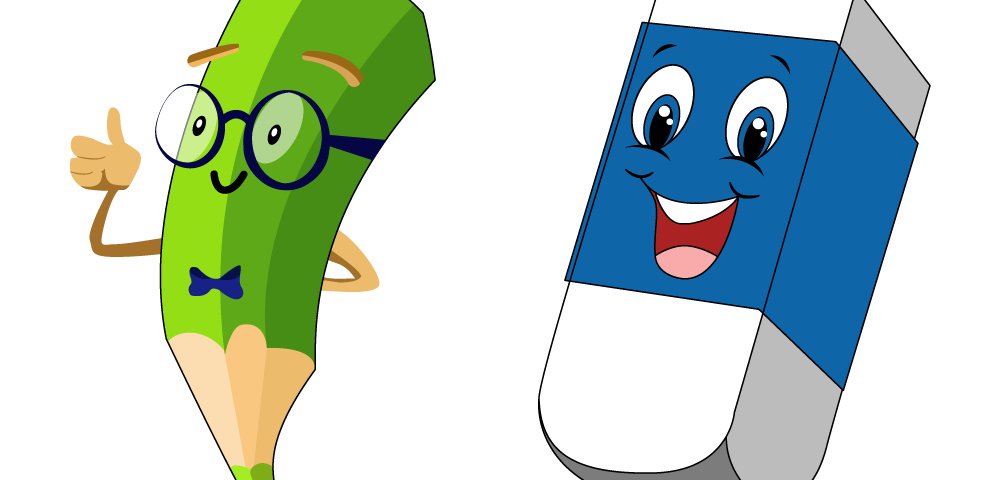 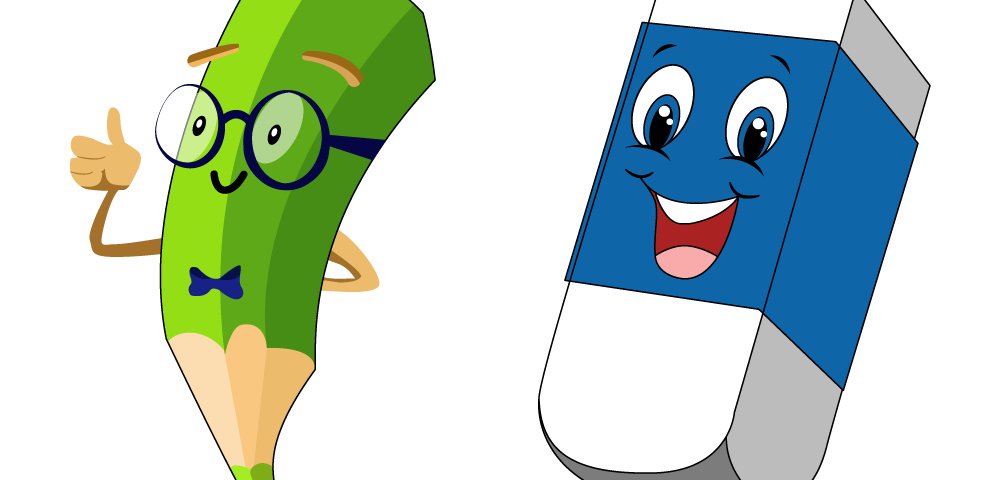 3. Chỉnh sửa
Rà soát, tự chỉnh sửa văn bản tóm tắt của em.
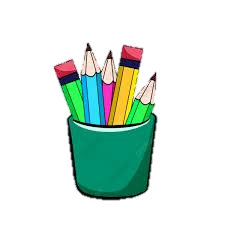 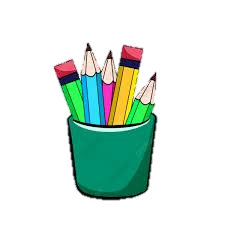 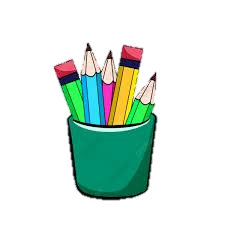 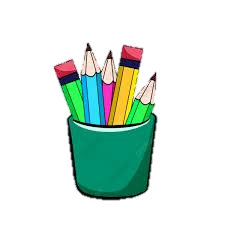 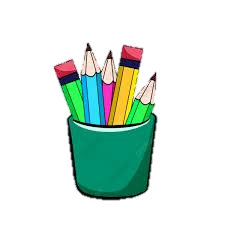 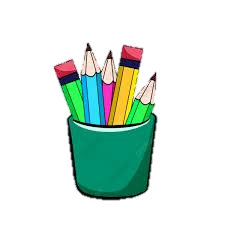 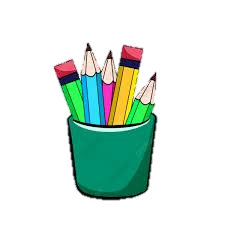 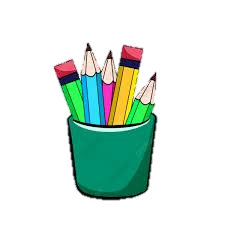 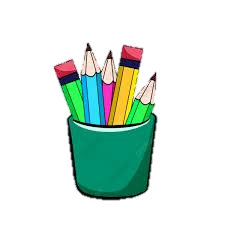 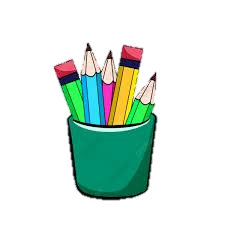 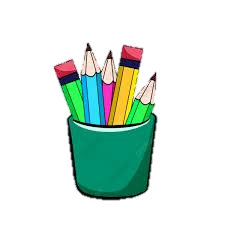 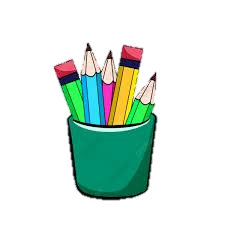 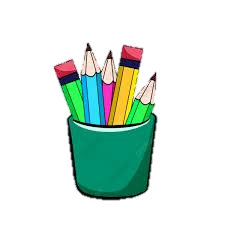 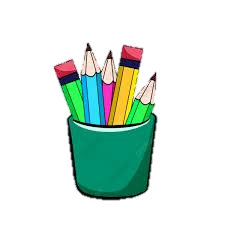 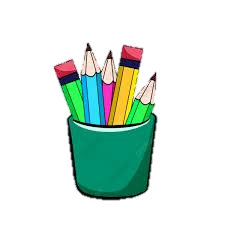 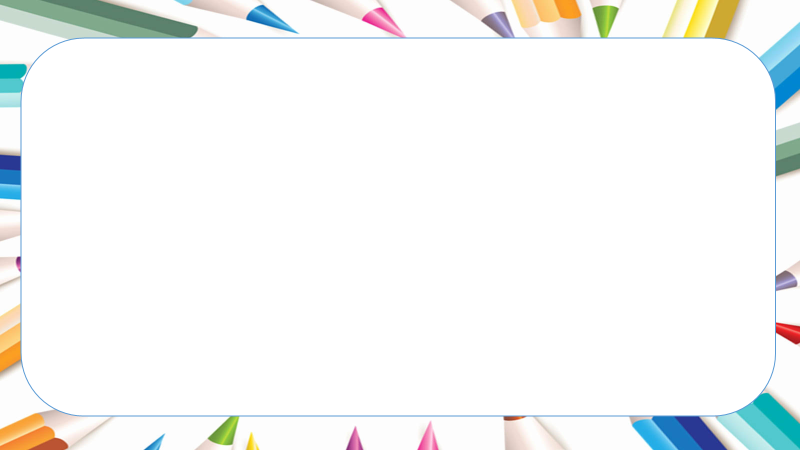 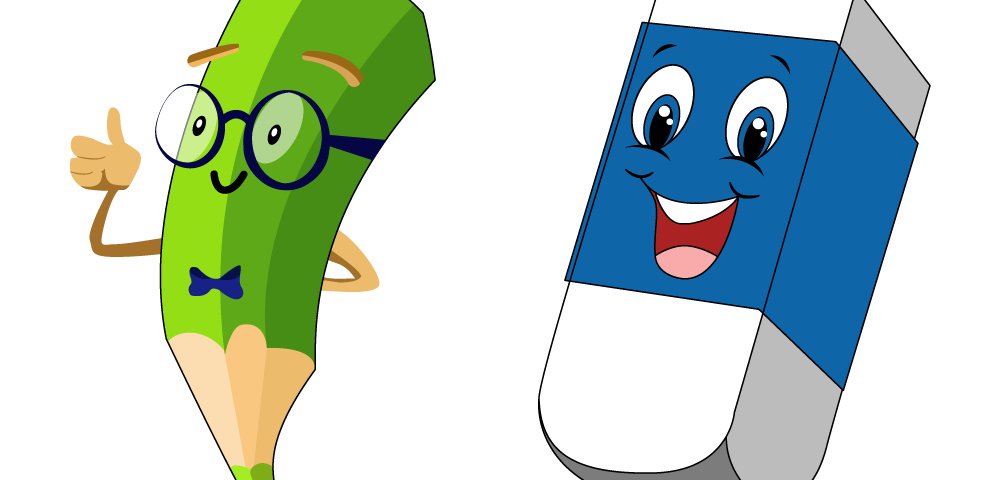 Phiếu đánh giá
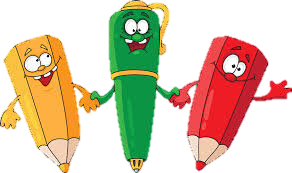 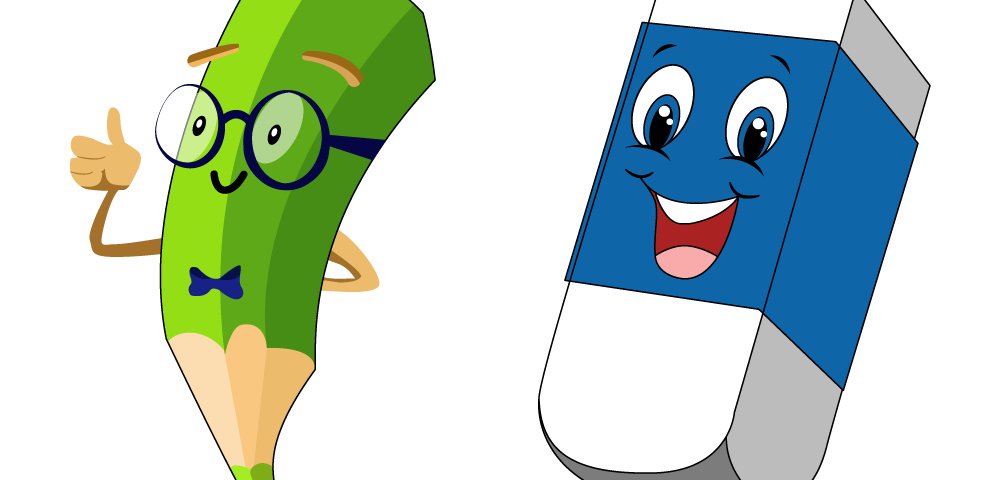 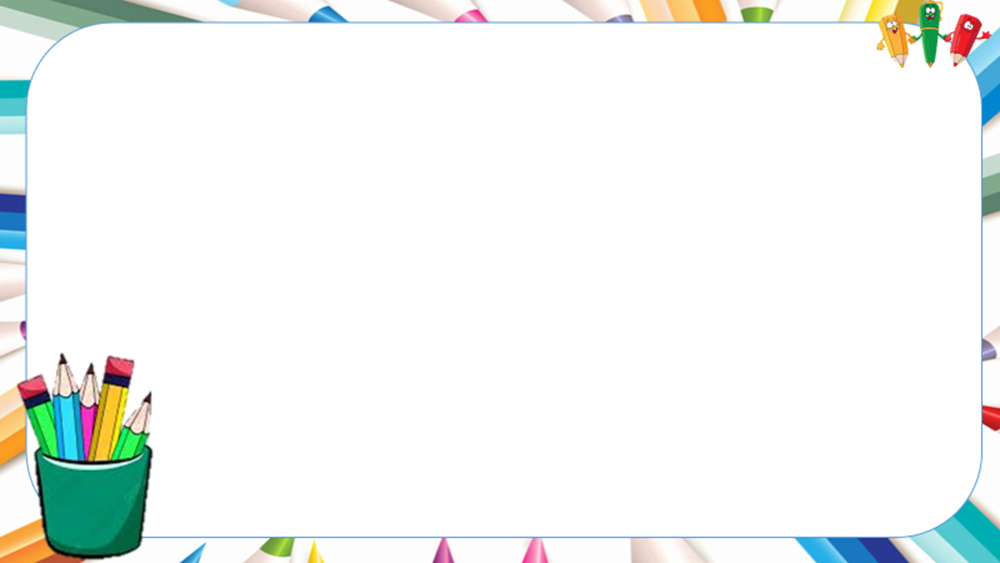 Hai giờ sáng, trong một đêm mưa to, hai anh em Mon và Mên trò chuyện cùng nhau. Chúng lo lắng nước sông sẽ dâng cao. Như vậy thì tổ chim chìa vôi ở dải cát giữa sông sẽ bị nhấn chìm. Hai anh em quyết định sẽ đến tận nơi để giúp bầy chim chìa vôi.  Mên và Mon sẽ đưa chúng vào bờ trước con nước mạnh mẽ. Khi trời vừa sáng, cũng là lúc dải cát giữa sông bị nhấn chìm. Những con chim chìa vôi nhỏ đã kịp cất cánh bay lên trong khoảnh khắc cuối cùng trước mắt hai đứa trẻ. Khung cảnh bình minh cùng bầy chim chìa vôi đẹp đẽ khiến hai anh em Mon và Mên vừa vui mừng, vừa cảm động.
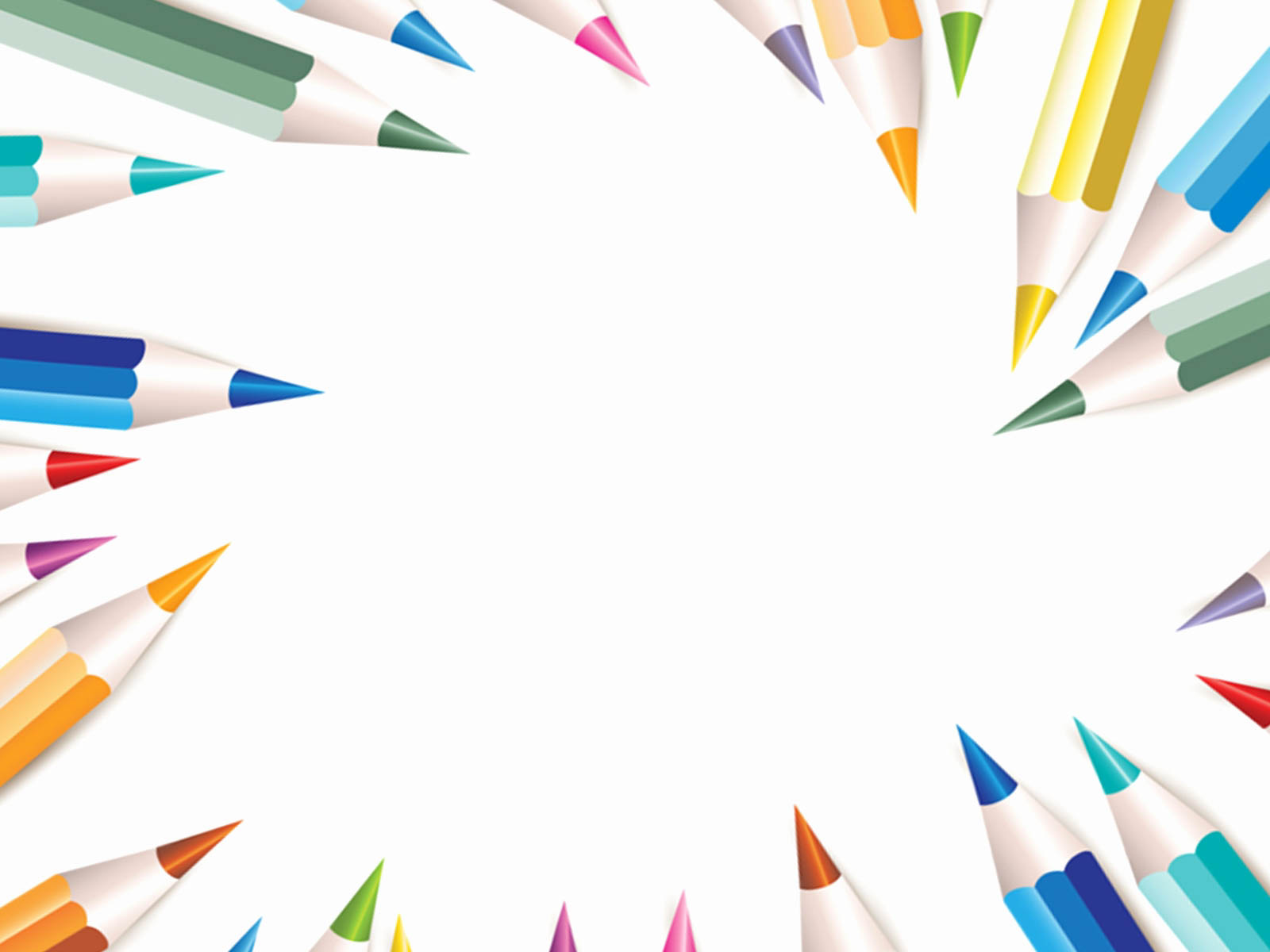 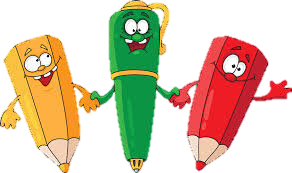 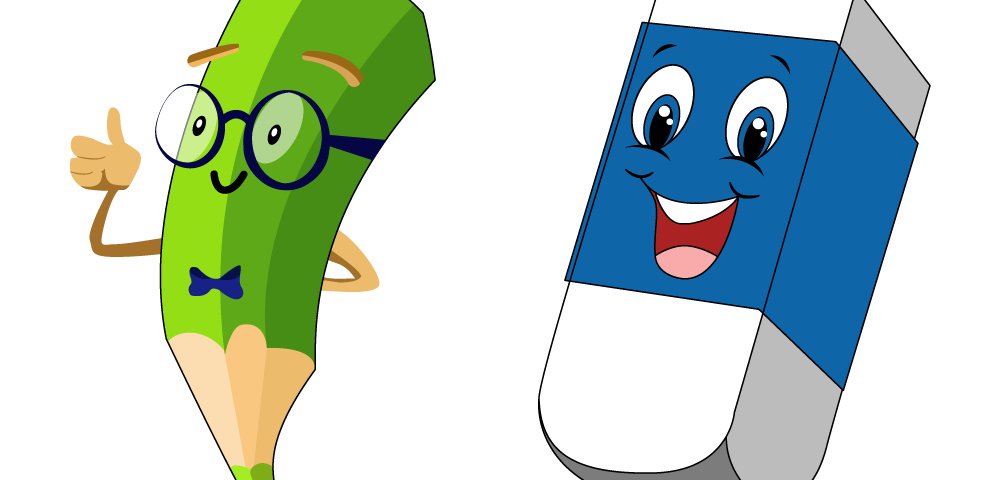 LUYỆN TẬP
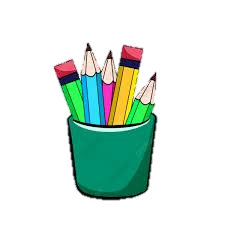 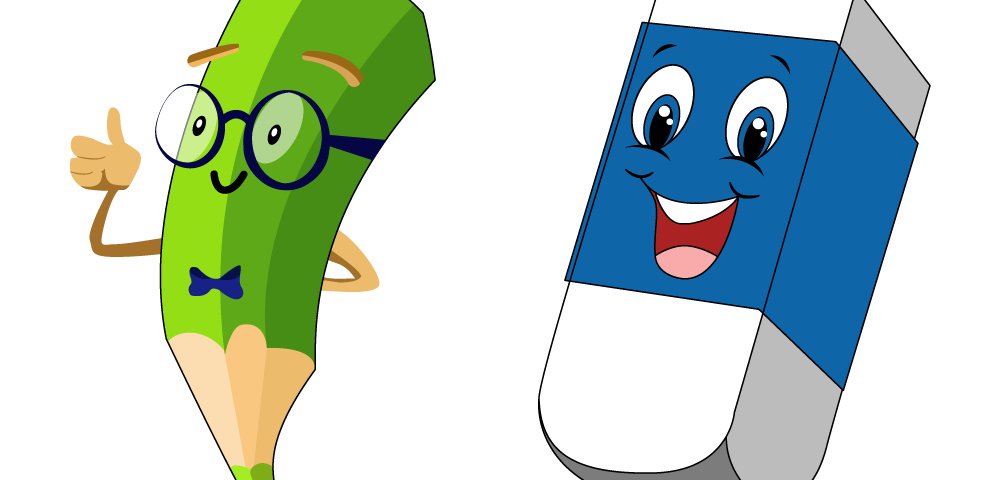 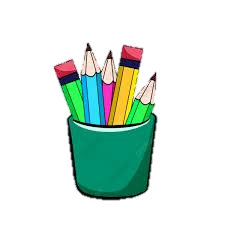 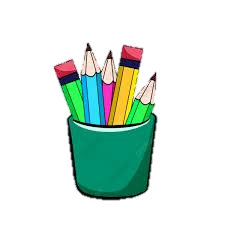 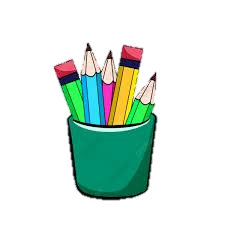 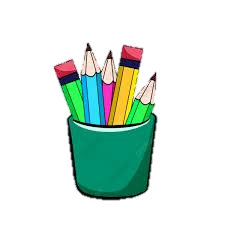 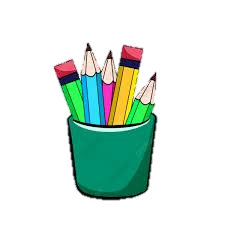 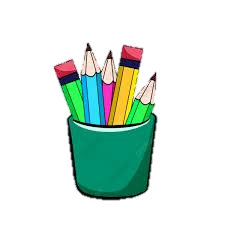 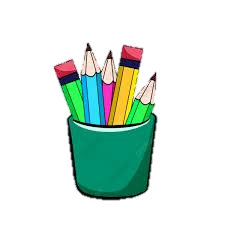 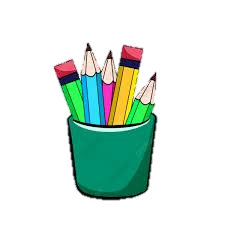 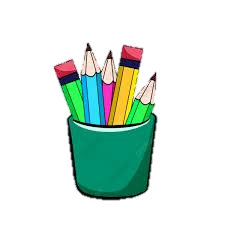 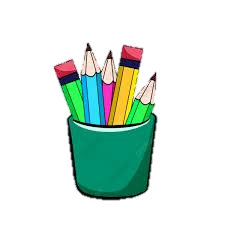 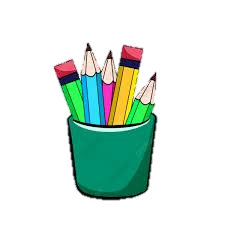 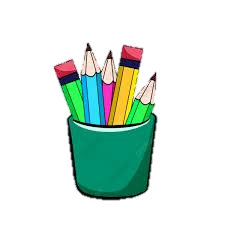 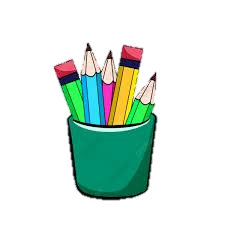 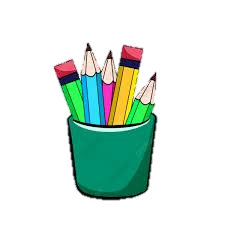 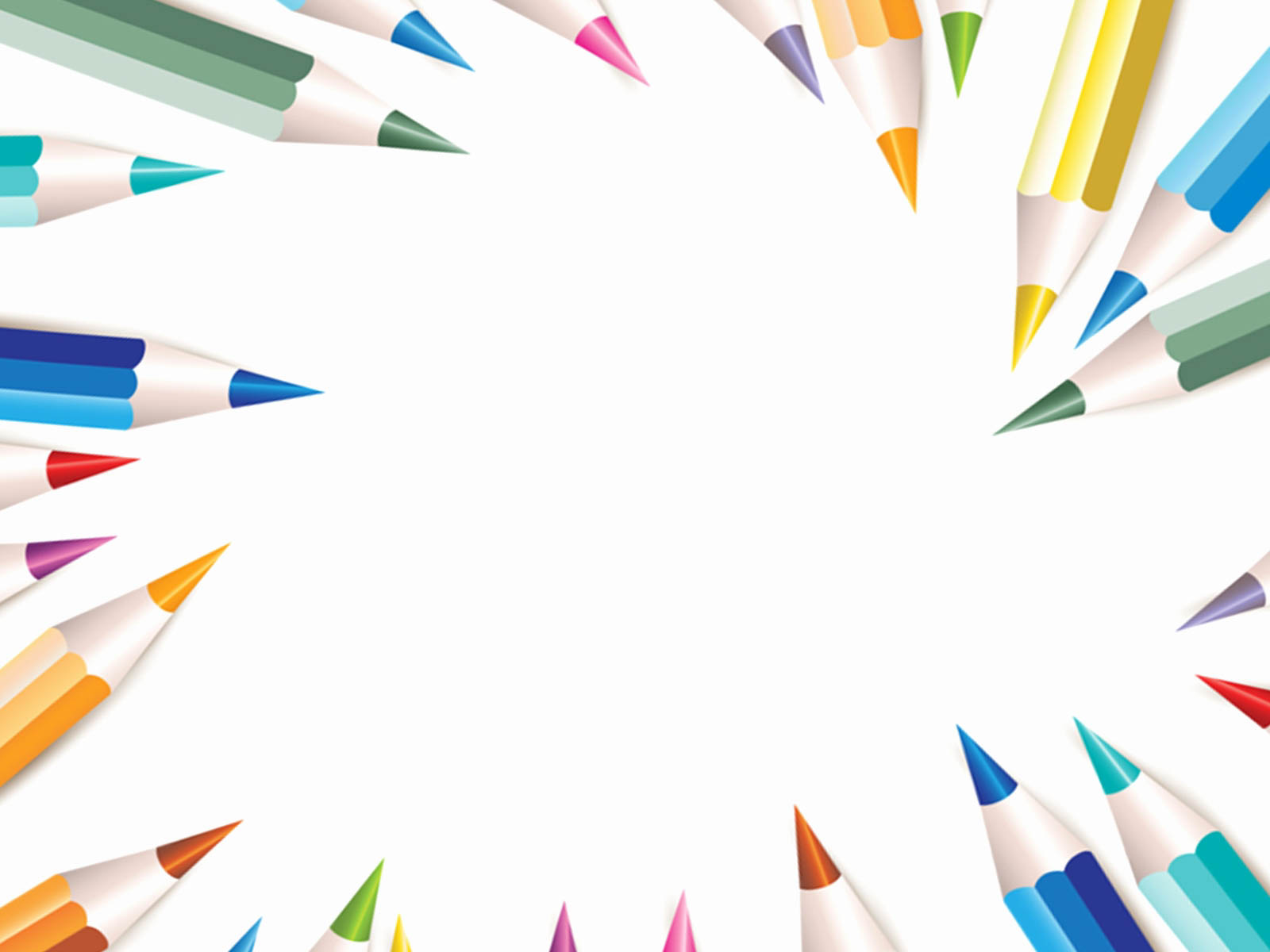 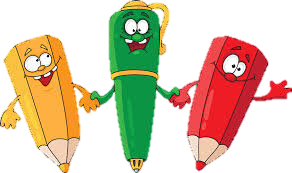 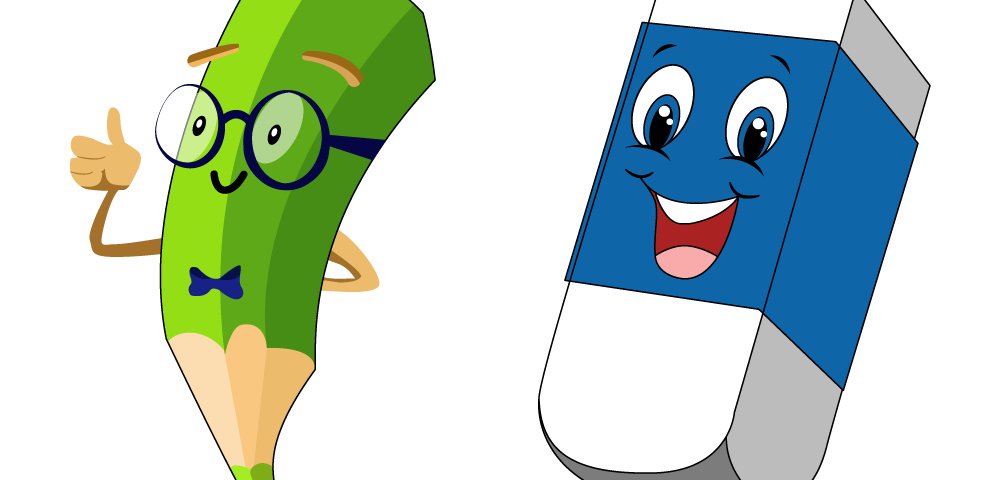 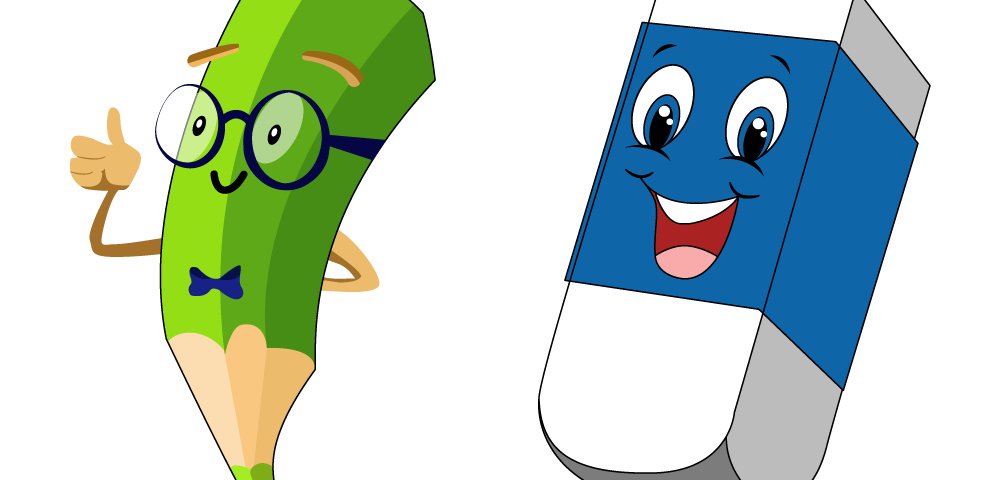 Luyện tập
Tóm tắt văn bản Bầu trời lung linh
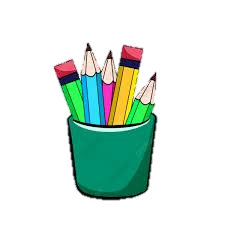 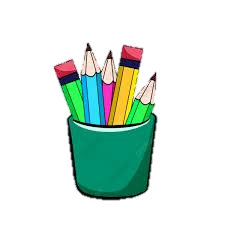 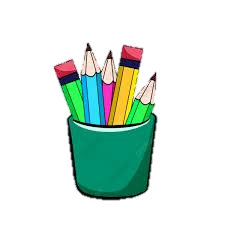 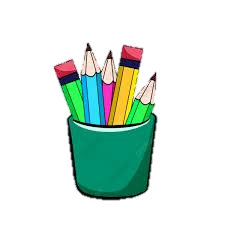 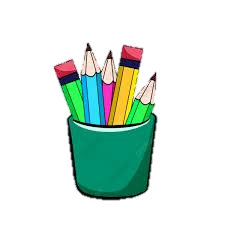 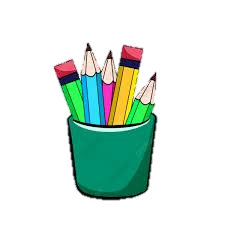 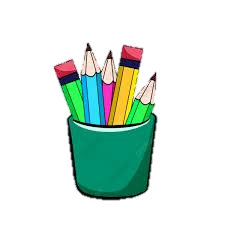 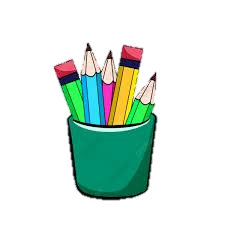 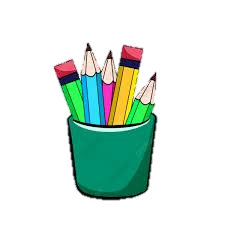 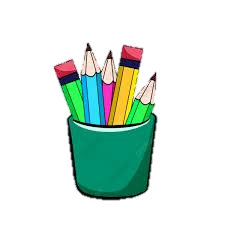 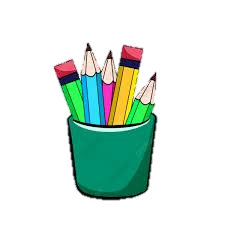 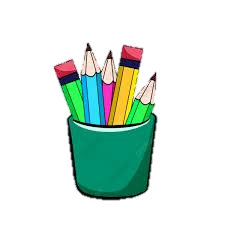 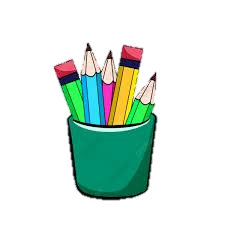 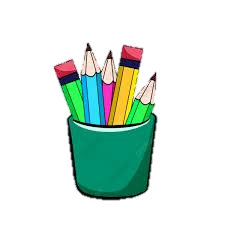 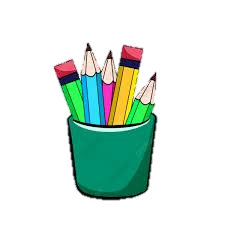 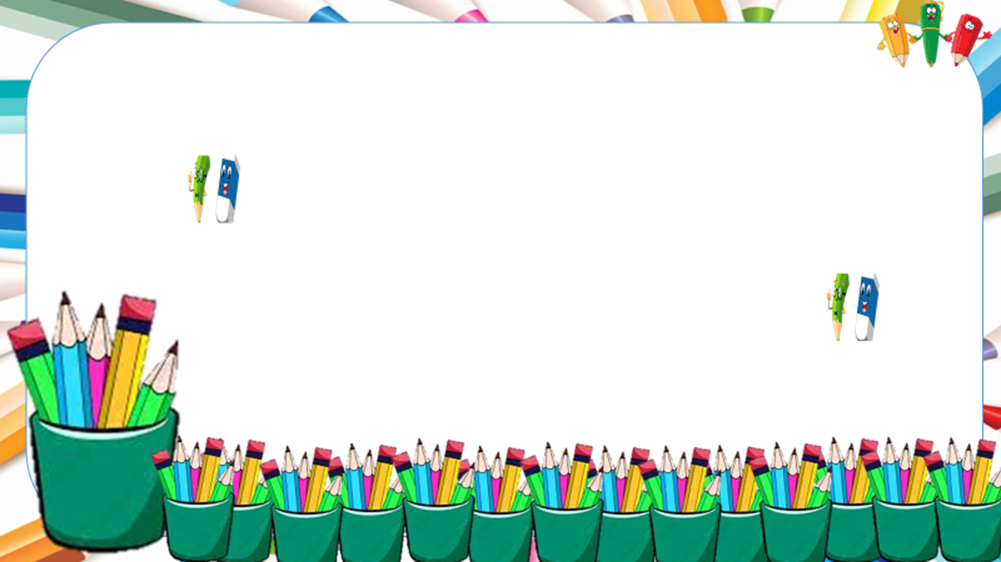 Hướng dẫn tự học
Bài cũ: học bài và hoàn thành bài tập.
Bài mới: hoàn thành phiếu học tập và nói.
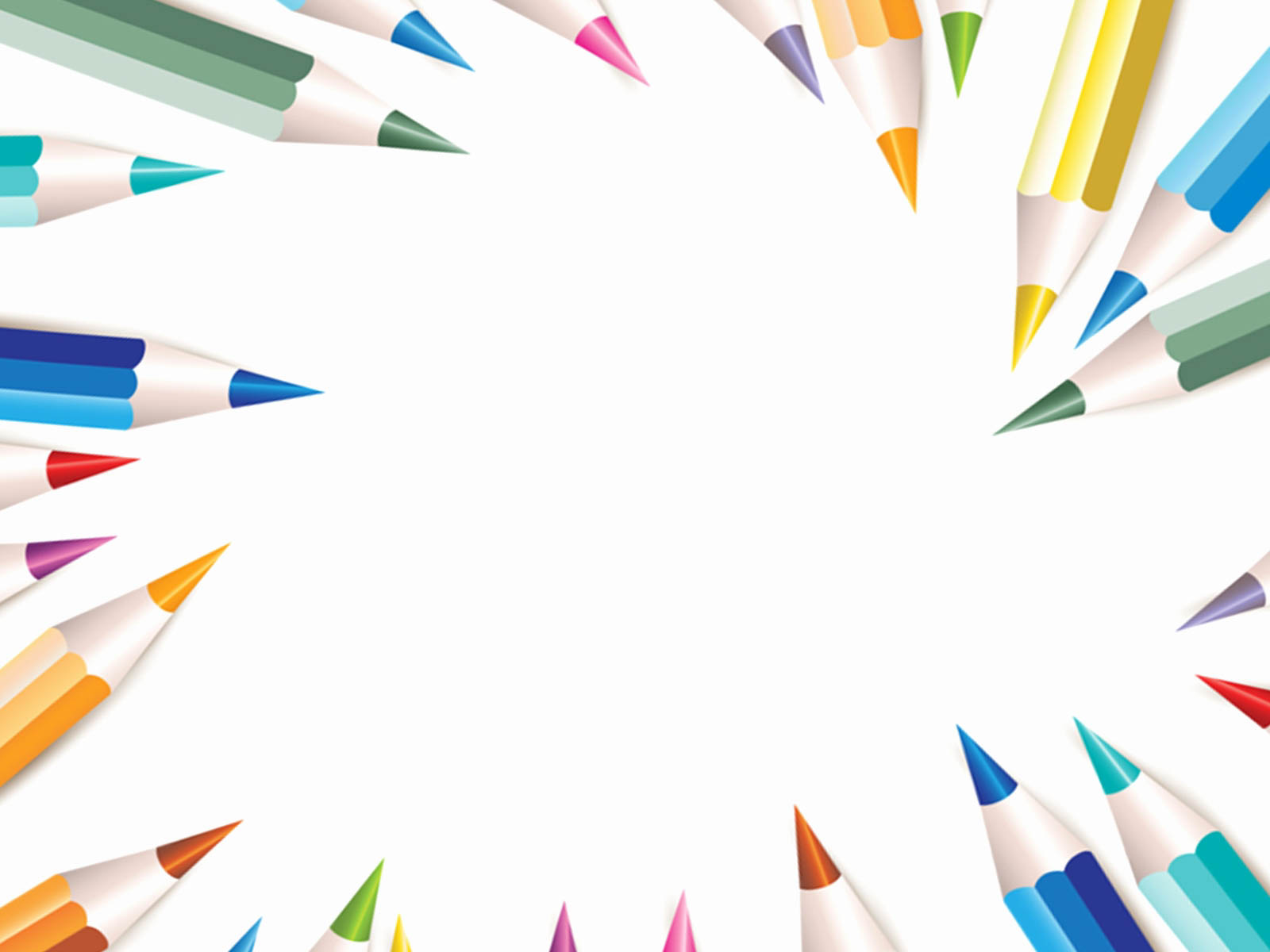 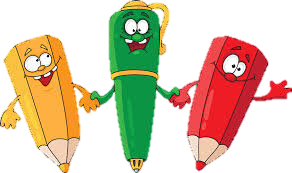 CHÚC CÁC EM HỌC SINH HỌC THẬT TỐT NHÉ!
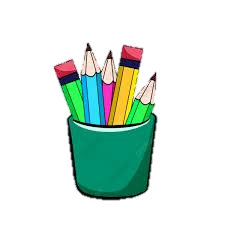 Giáo viên:……………..